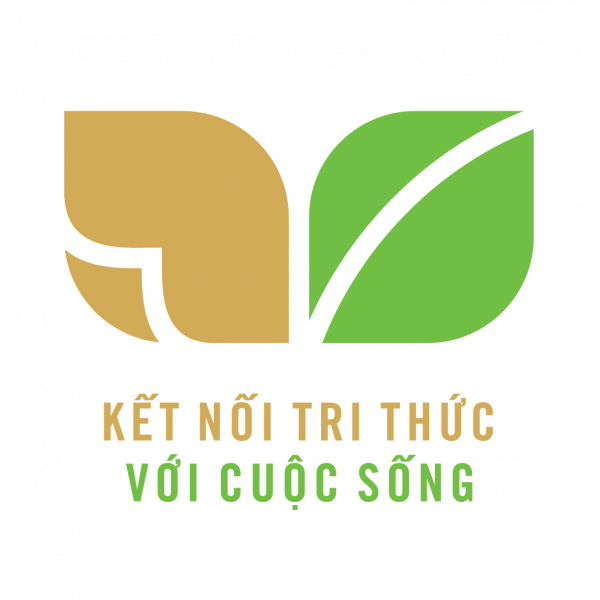 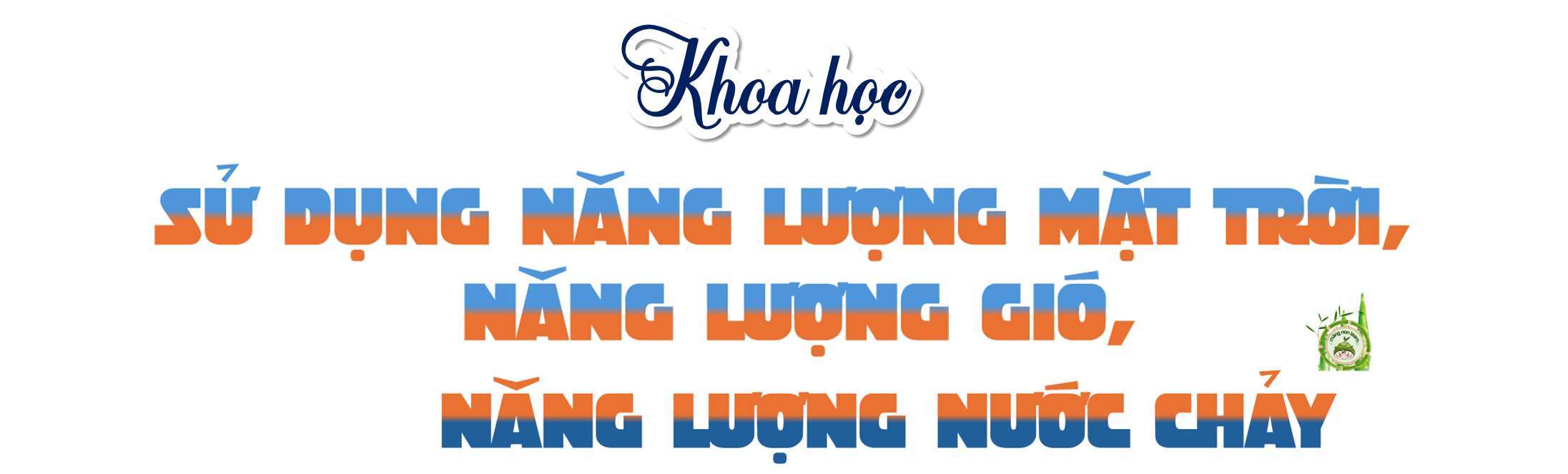 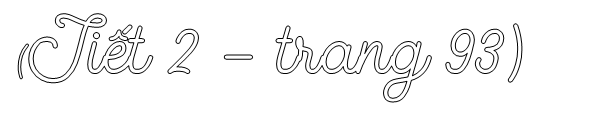 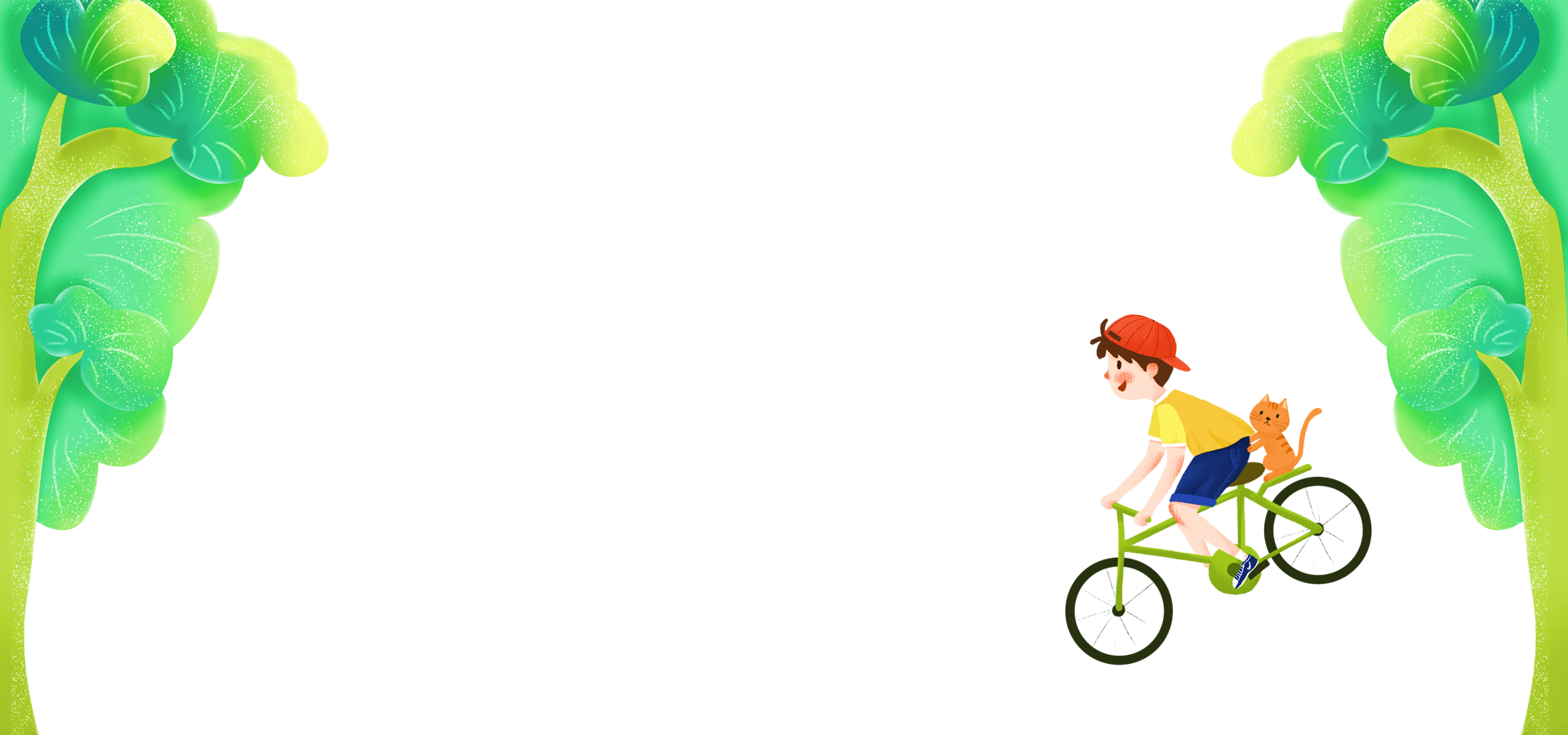 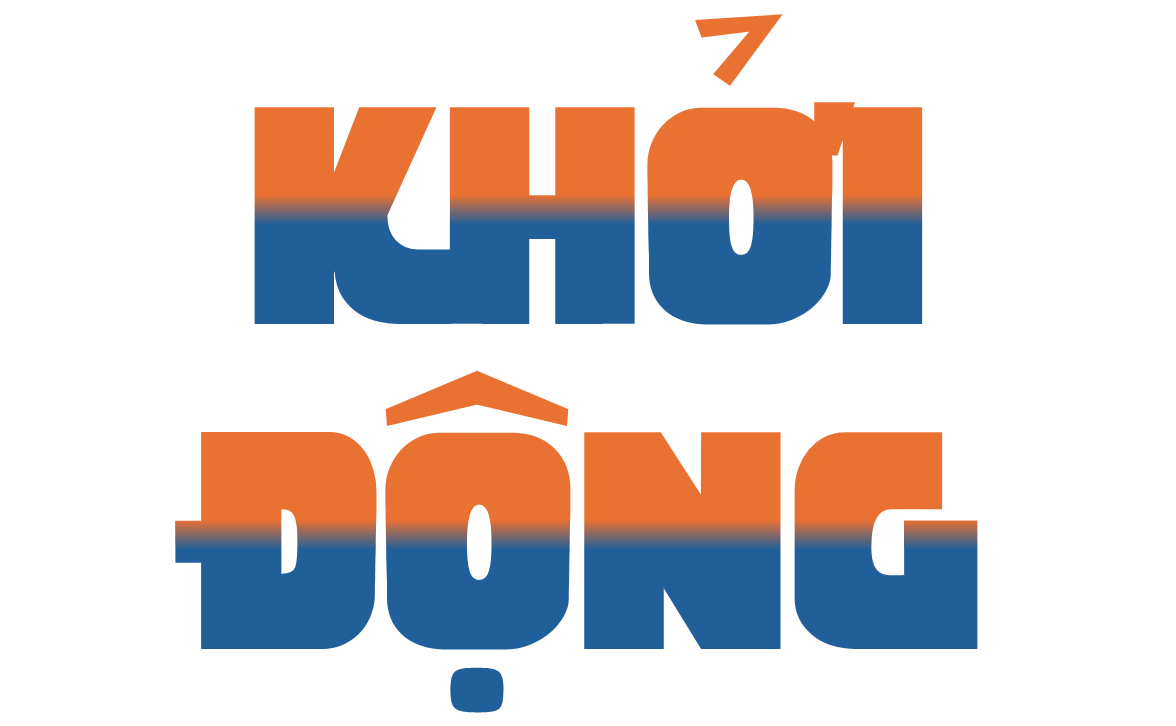 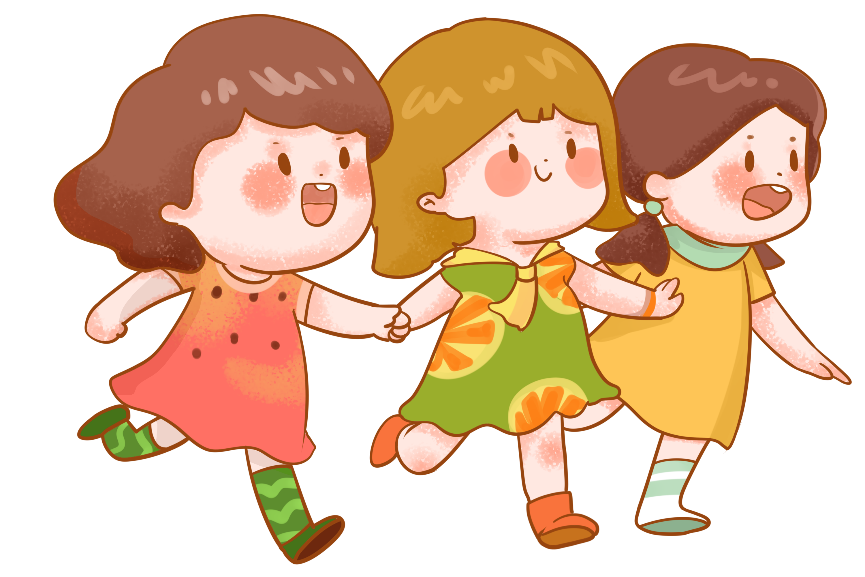 Nông trại Mặt trời
CHƠI
Thật là một ngày đẹp trời, hãy cùng nhau thu hoạch những loại rau củ trong nông trại nào!
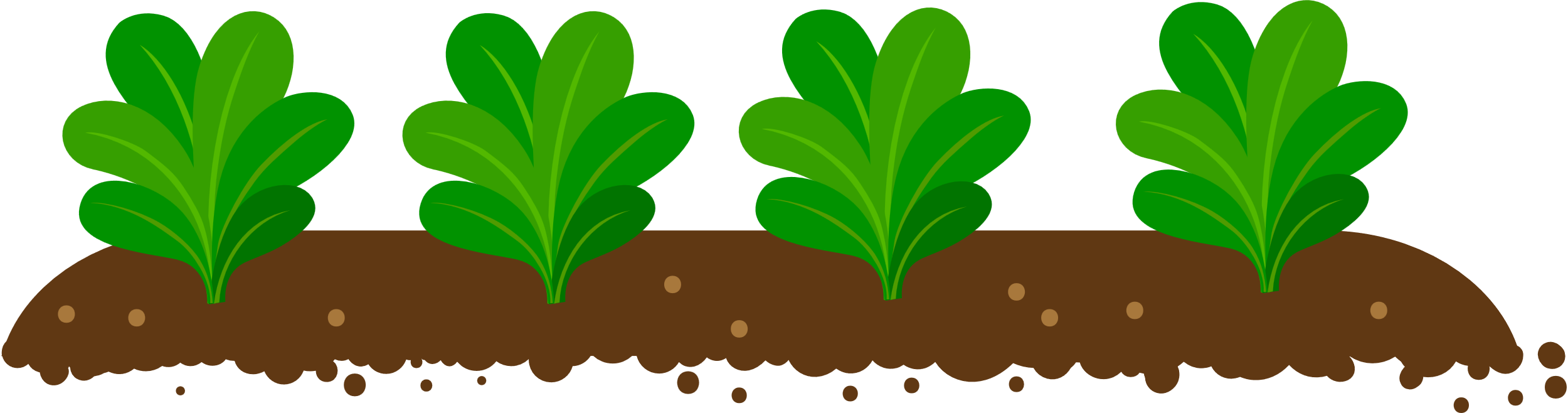 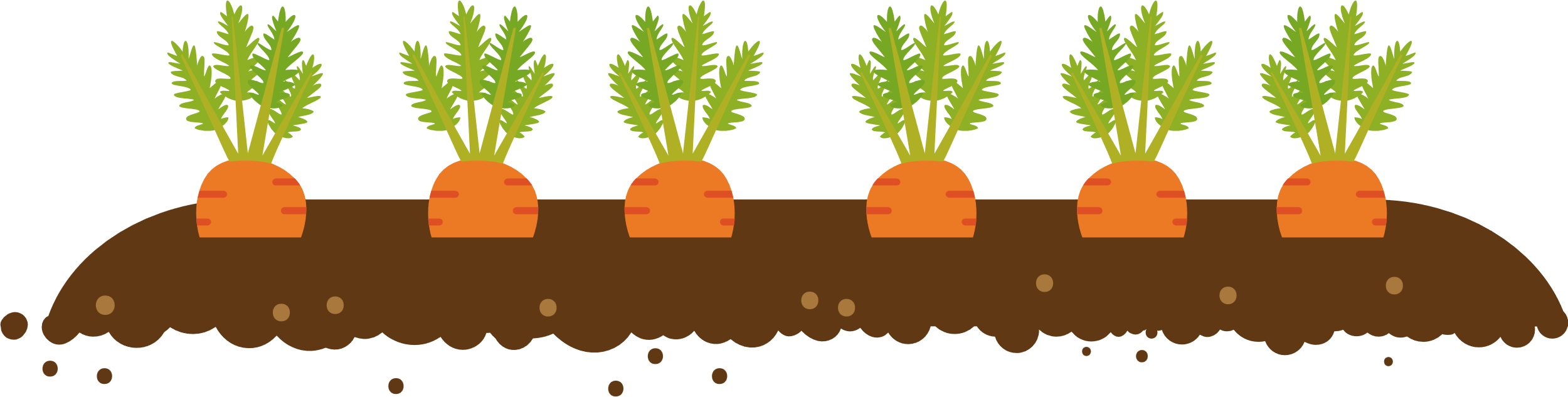 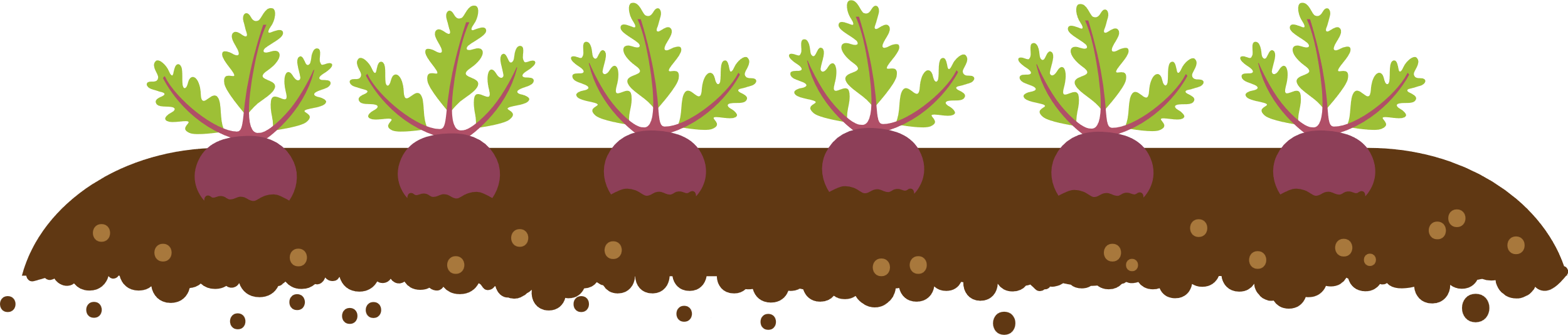 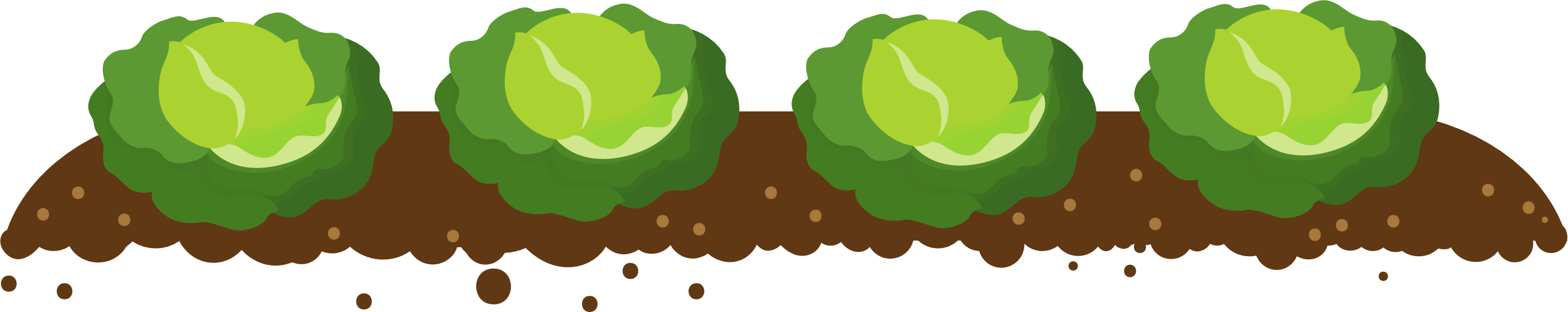 Năng lượng mặt trời thường 
được sử dụng để làm gì?
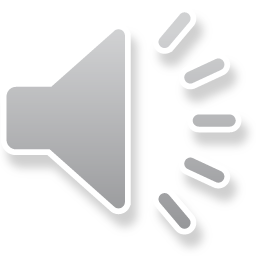 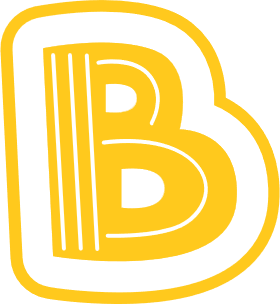 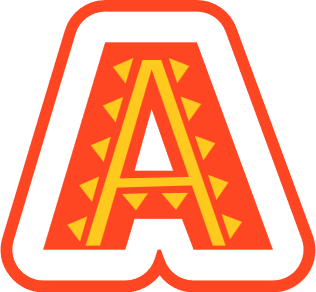 Chiếu sáng, sưởi ấm, làm khô,...
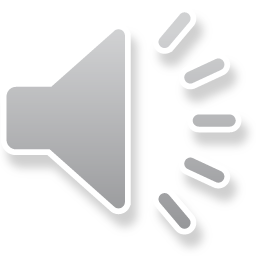 Thả diều.
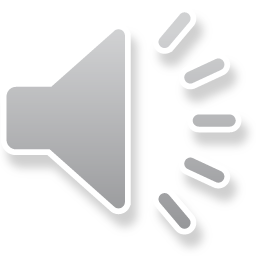 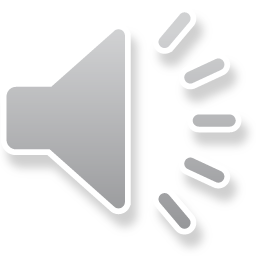 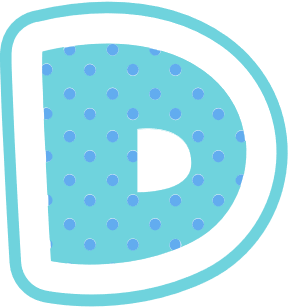 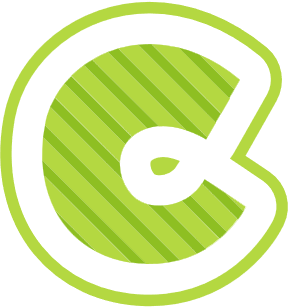 Vận chuyển hàng hóa xuôi dòng nước.
Nấu ăn.
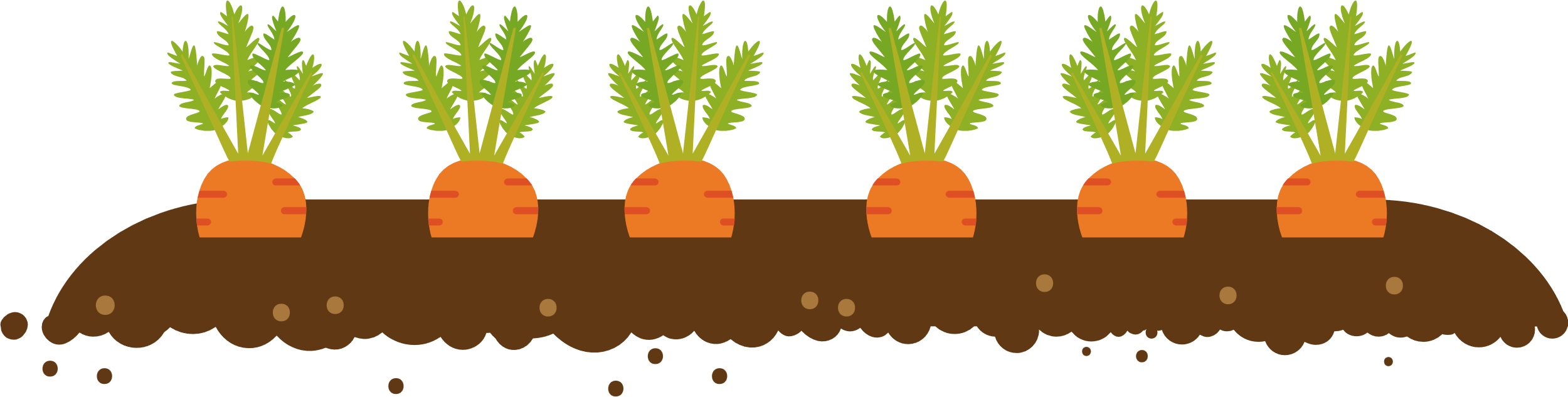 Chúng ta đã thu hoạch được cà rốt rồi. 
Hãy tiếp tục nào!
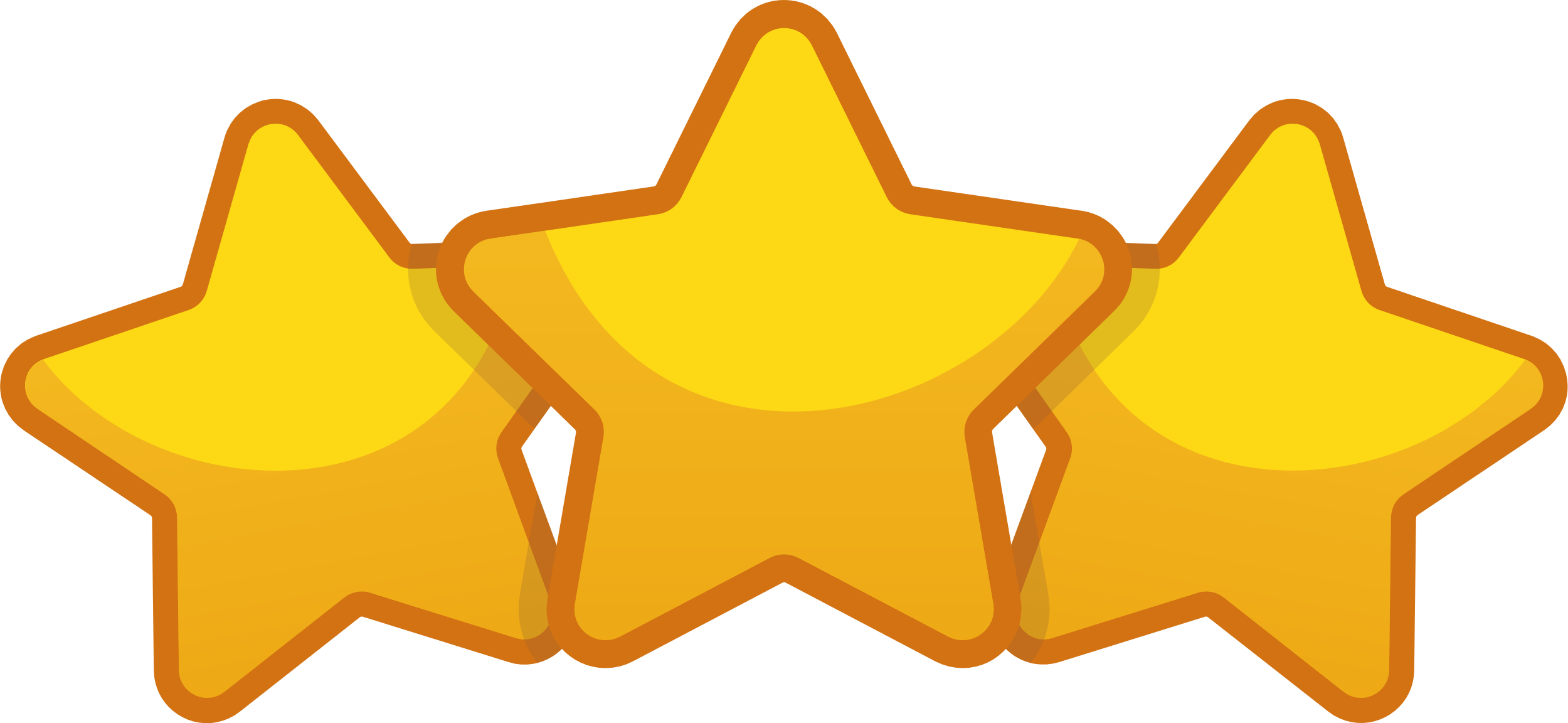 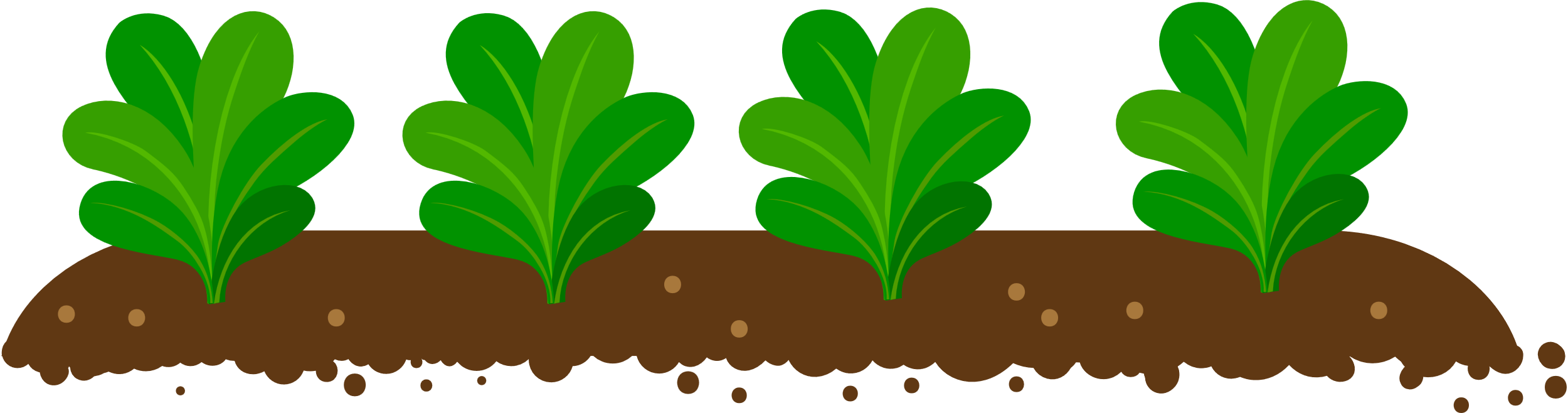 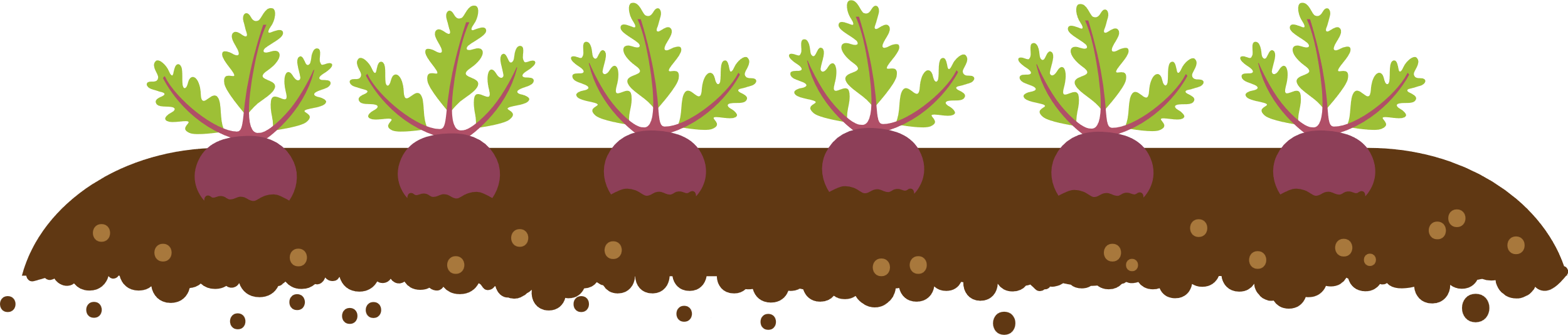 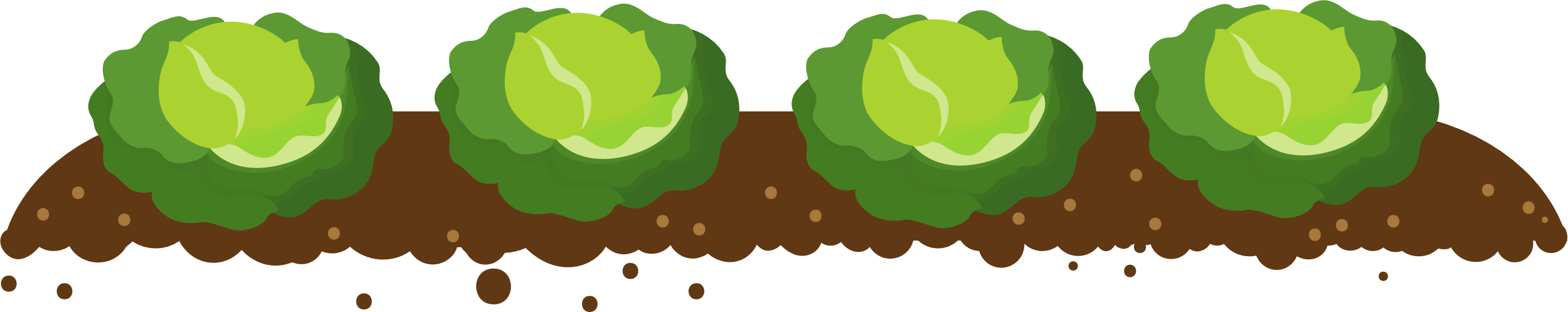 Năng lượng mặt trời được chuyển đổi thành năng lượng điện thông qua thiết bị nào?
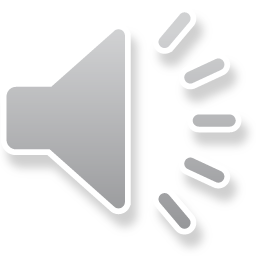 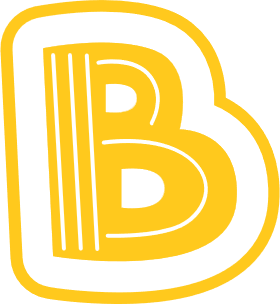 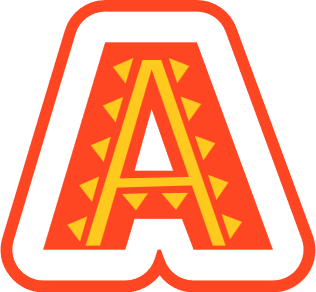 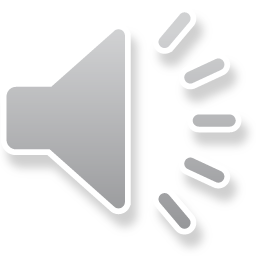 Tuabin gió.
Nhiệt điện.
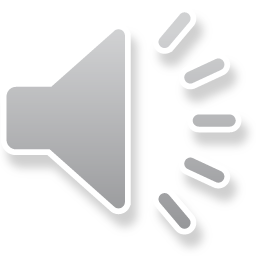 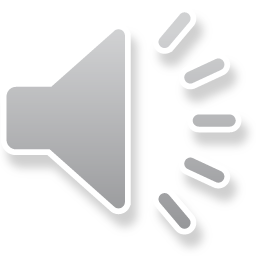 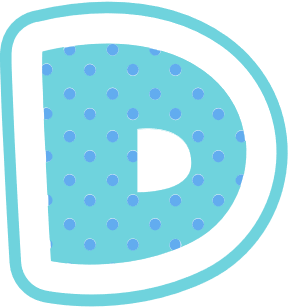 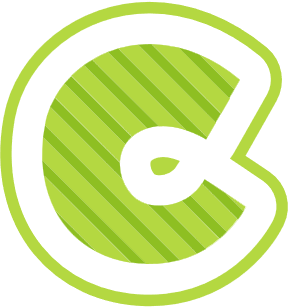 Máy phát điện 
chạy dầu.
Pin mặt trời.
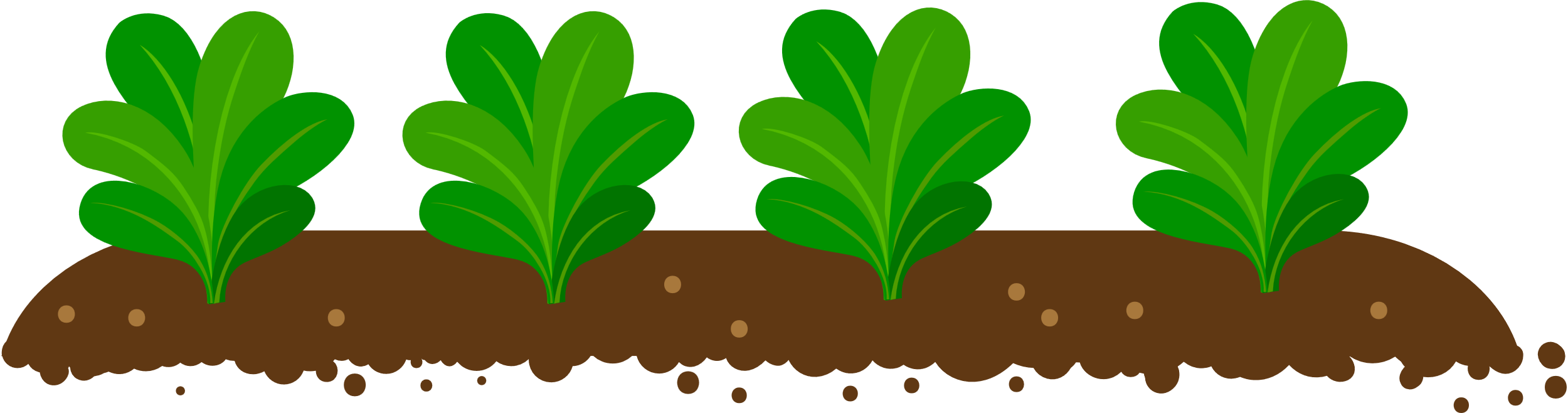 Các bạn giỏi quá! Cùng thu hoạch tiếp nào!
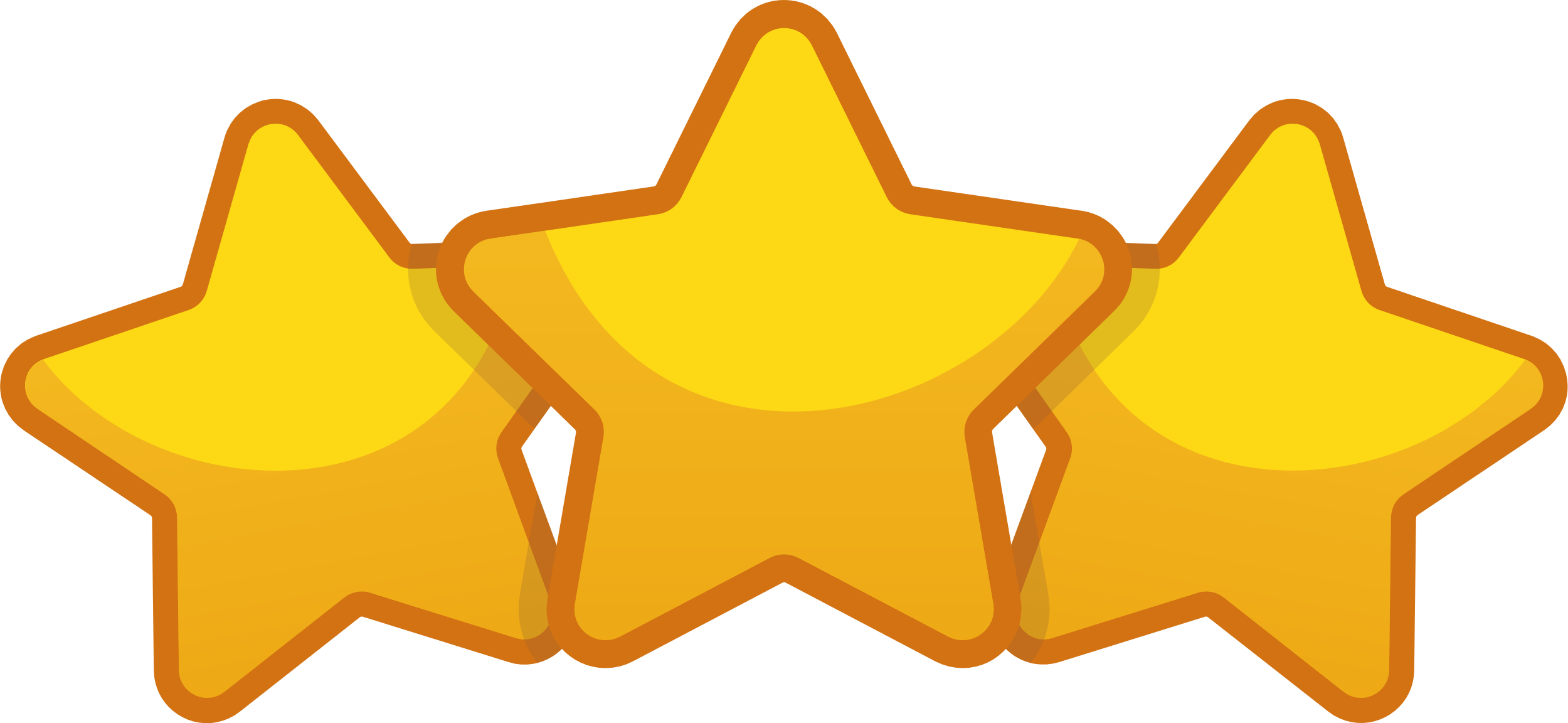 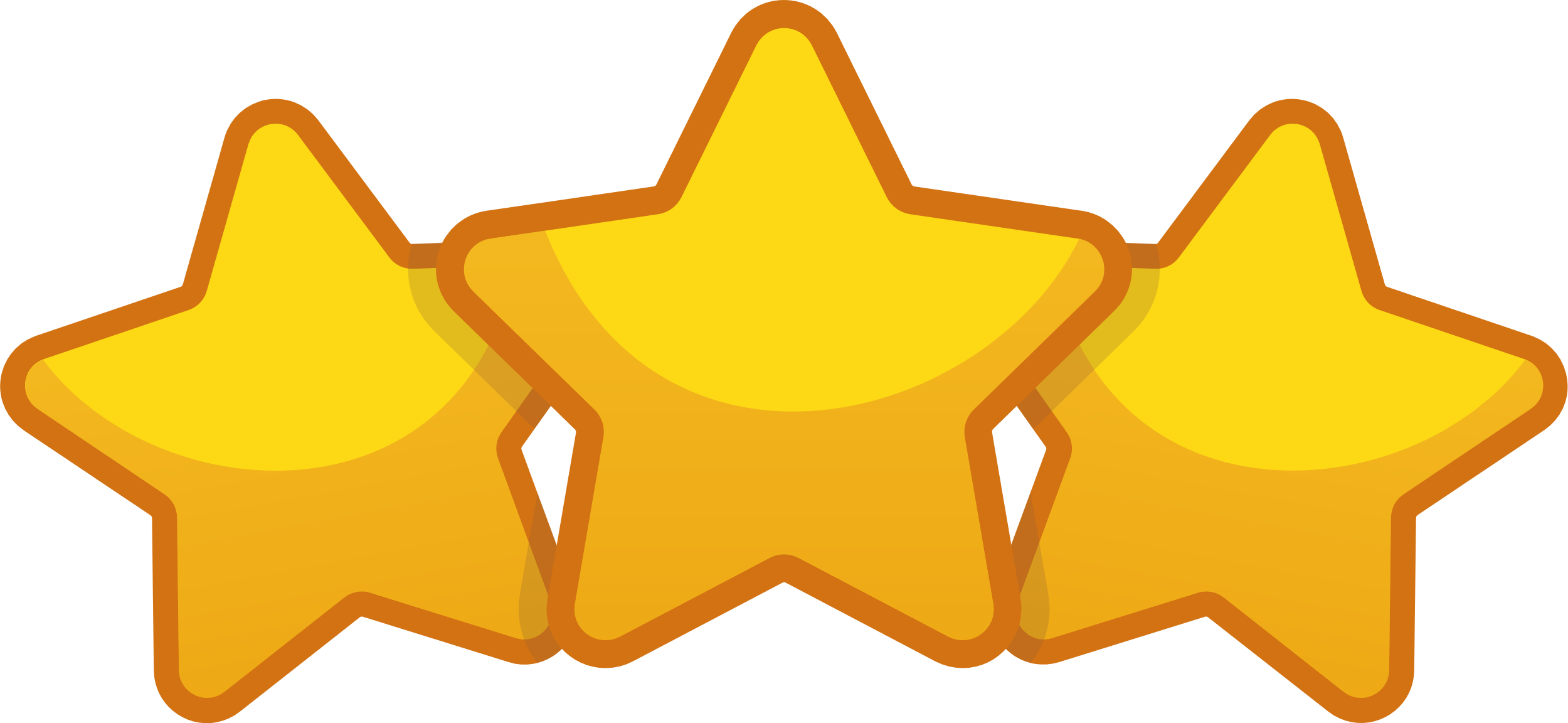 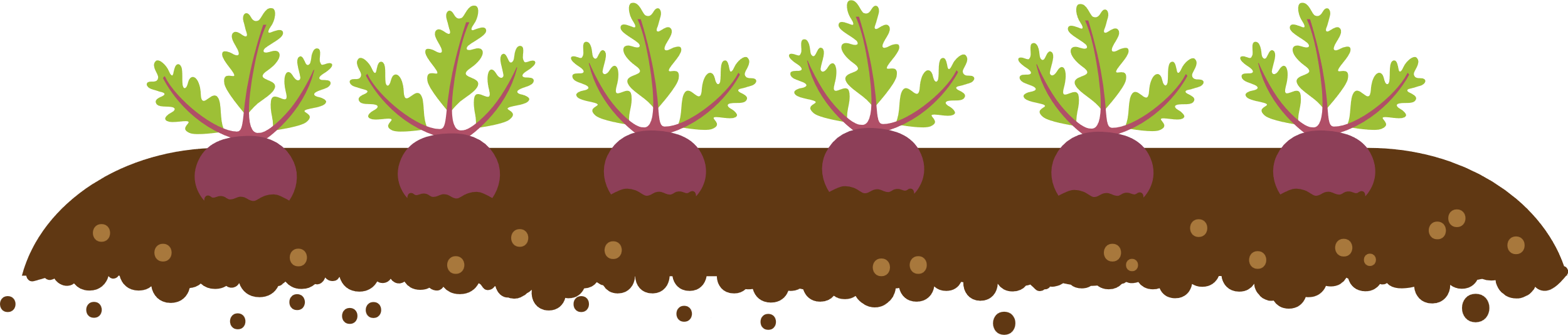 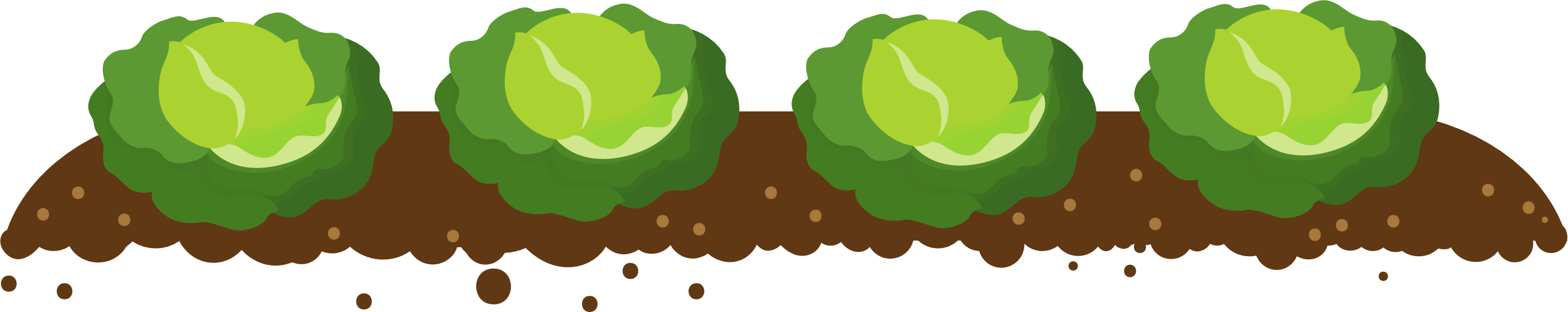 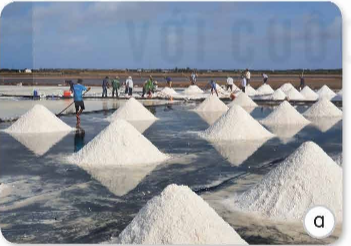 Trong hình bên, con người đang sử dụng năng lượng mặt trời vào việc gì?
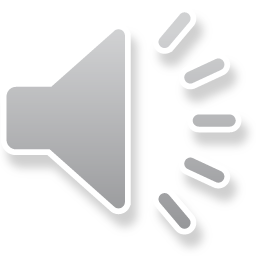 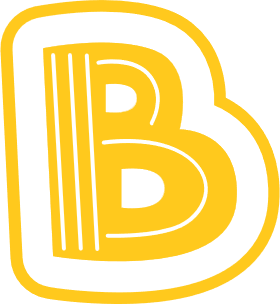 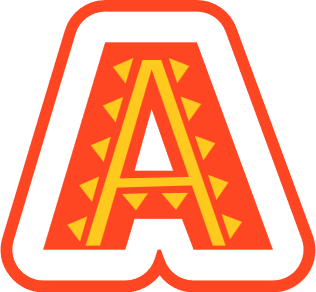 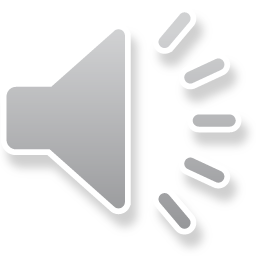 Bảo quản thực phẩm.
Làm nước nóng.
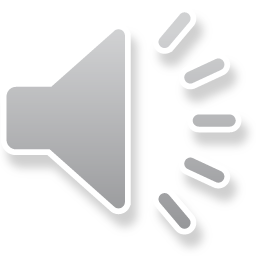 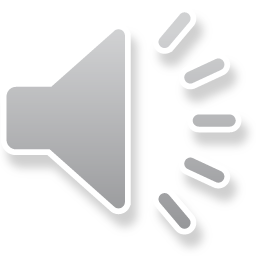 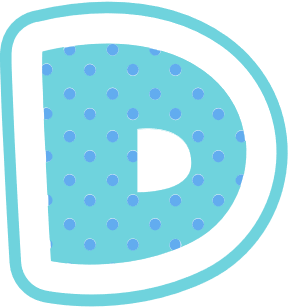 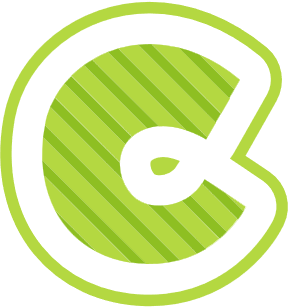 Phơi muối.
Sấy khô.
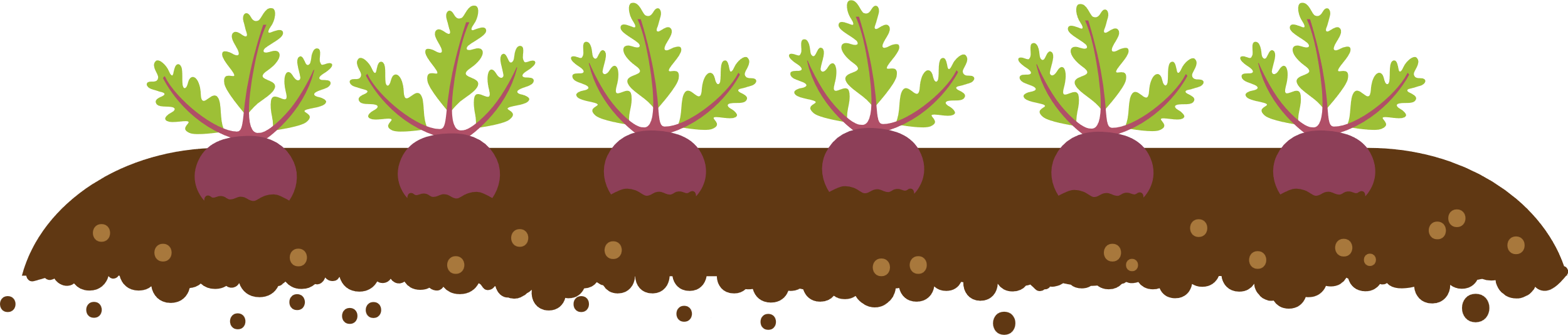 Cố lên nào! Sắp thu hoạch xong rồi nè!
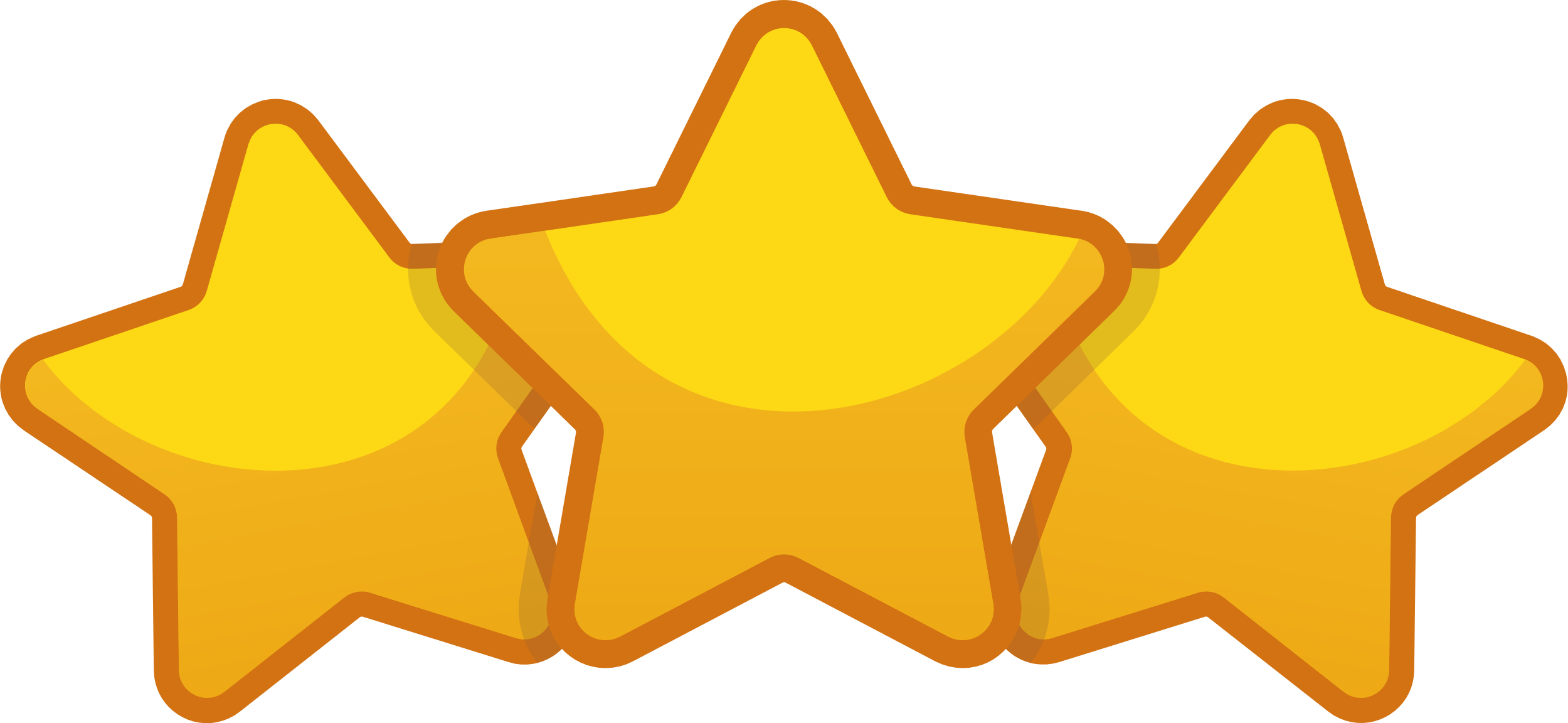 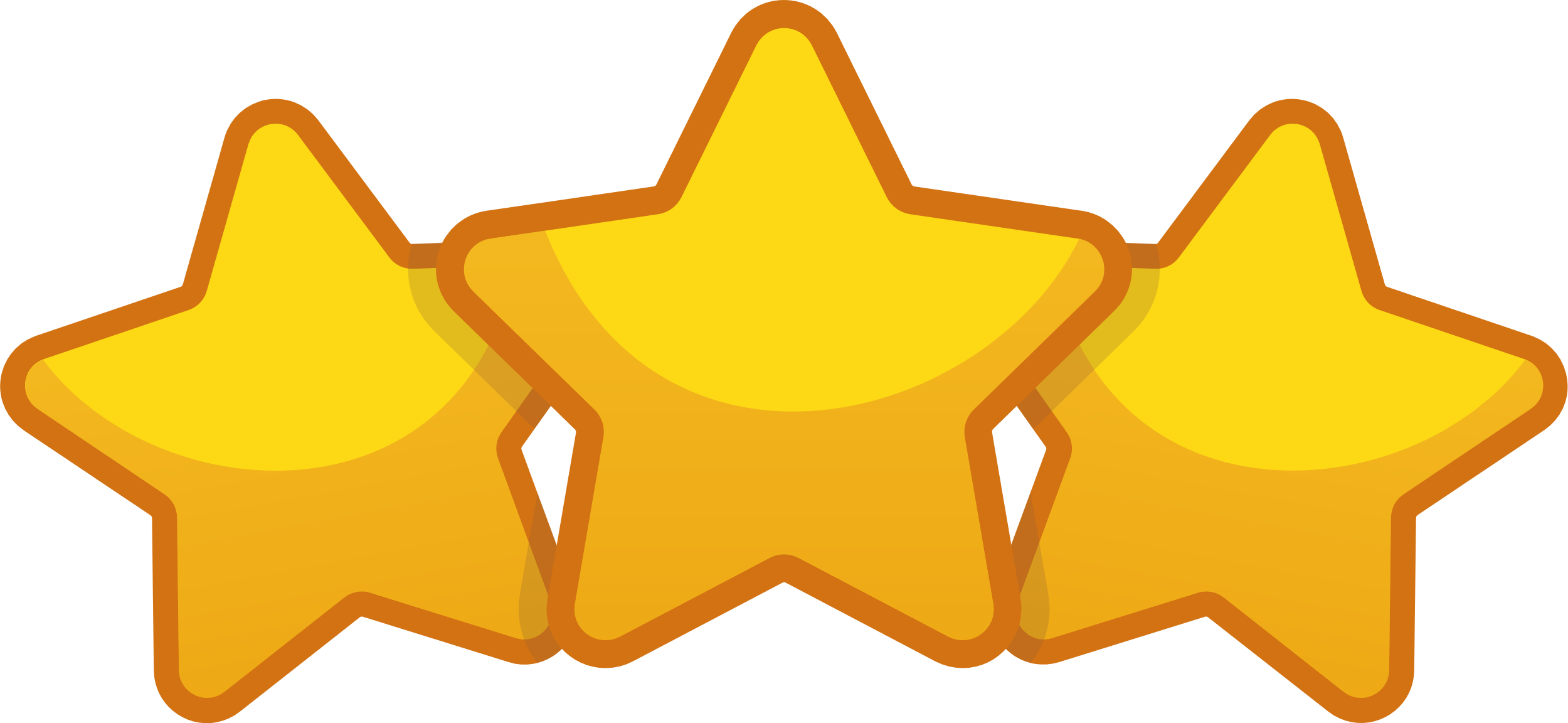 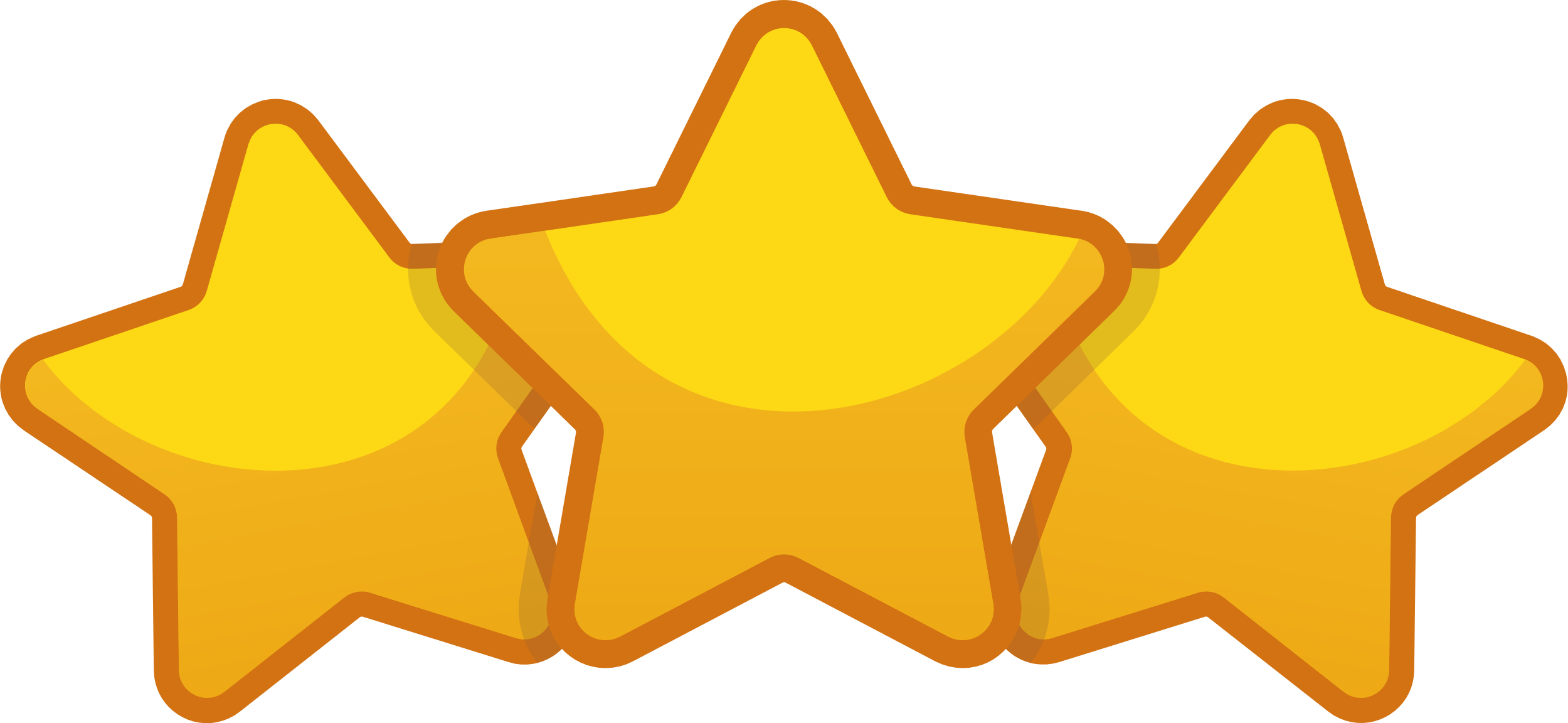 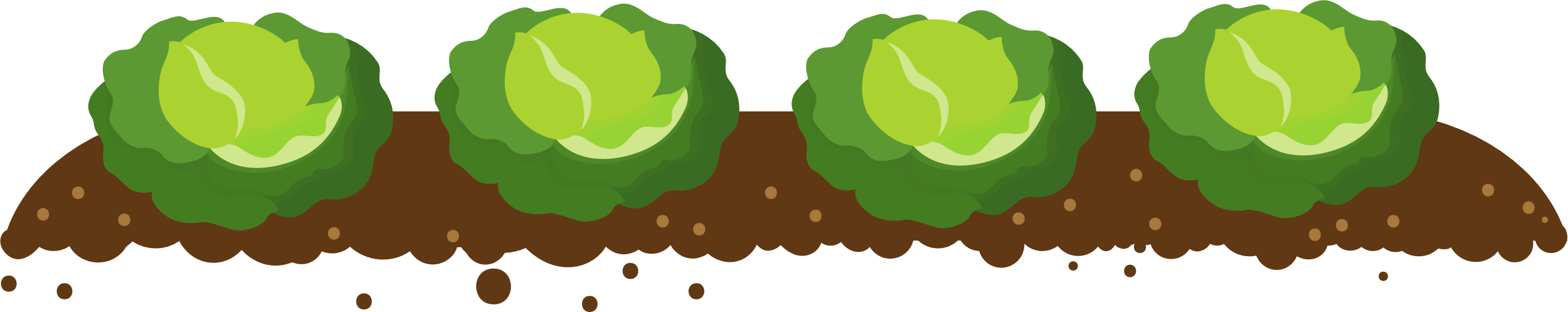 Điều nào sau đây là lợi ích chính của việc sử dụng năng lượng mặt trời?
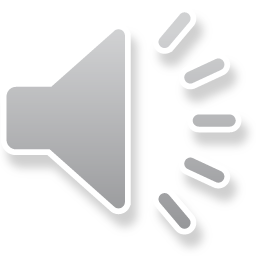 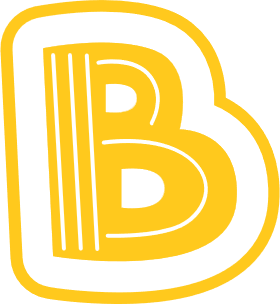 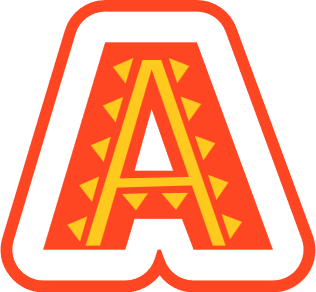 Phụ thuộc vào nguồn nhiên liệu hóa thạch.
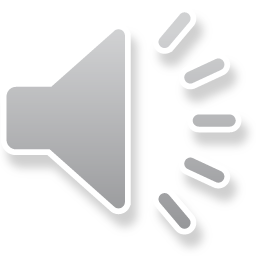 Làm hao tốn nhiều điện năng.
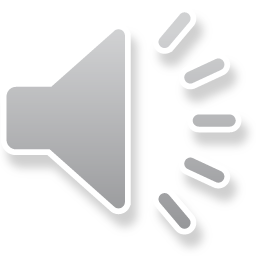 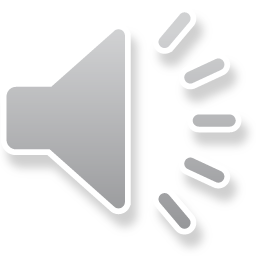 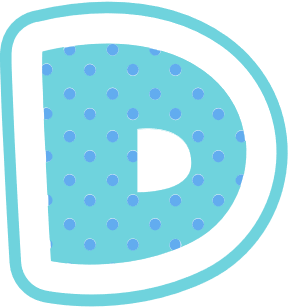 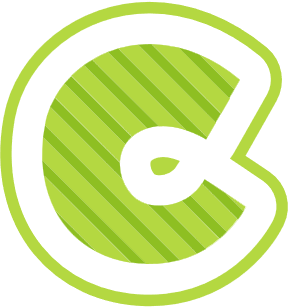 Gây ô nhiễm môi trường.
Tiết kiệm chi phí điện.
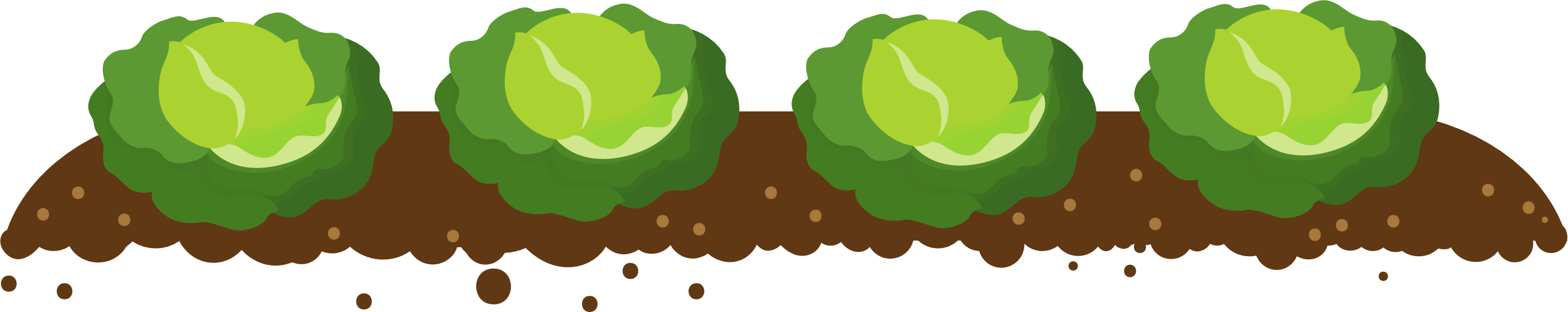 Cảm ơn các bạn đã giúp mình thu hoạch nhé!
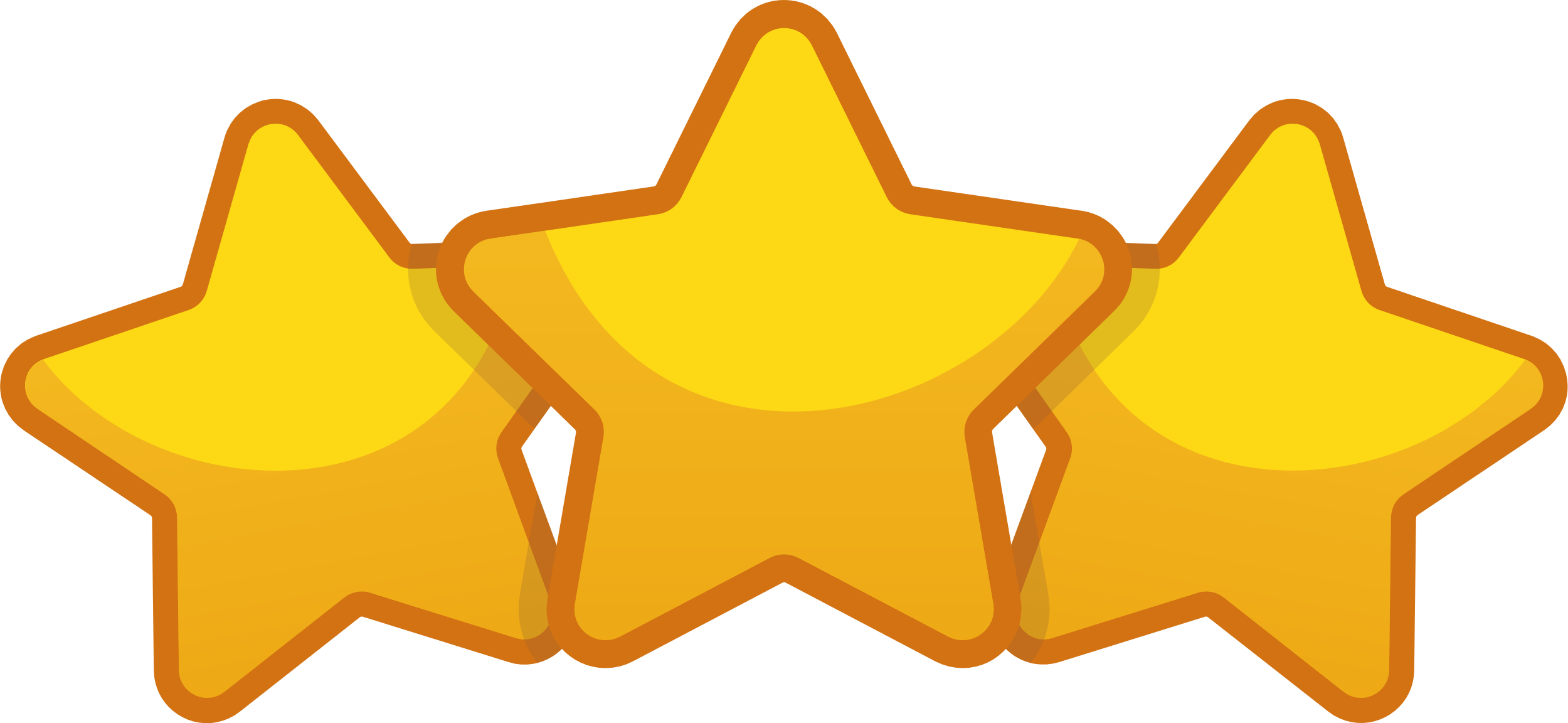 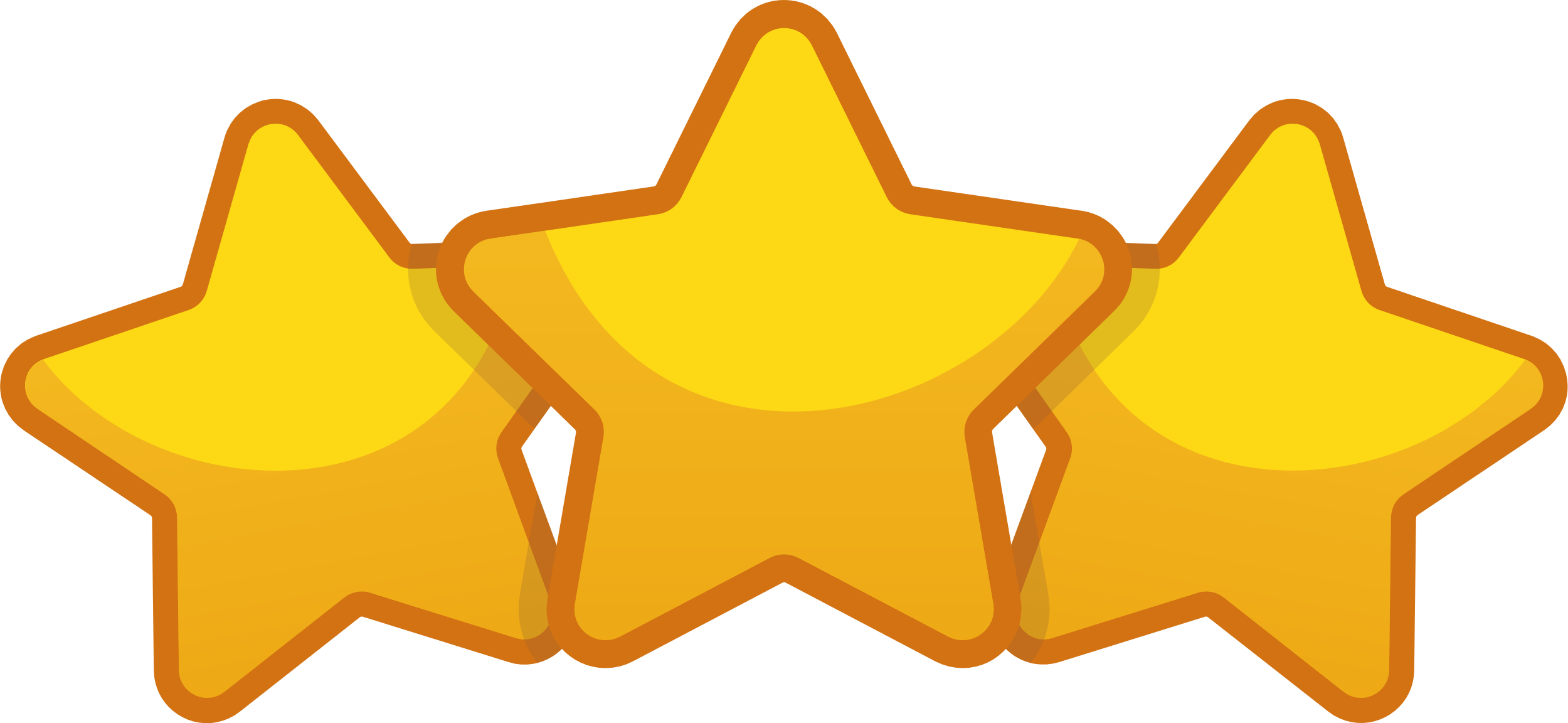 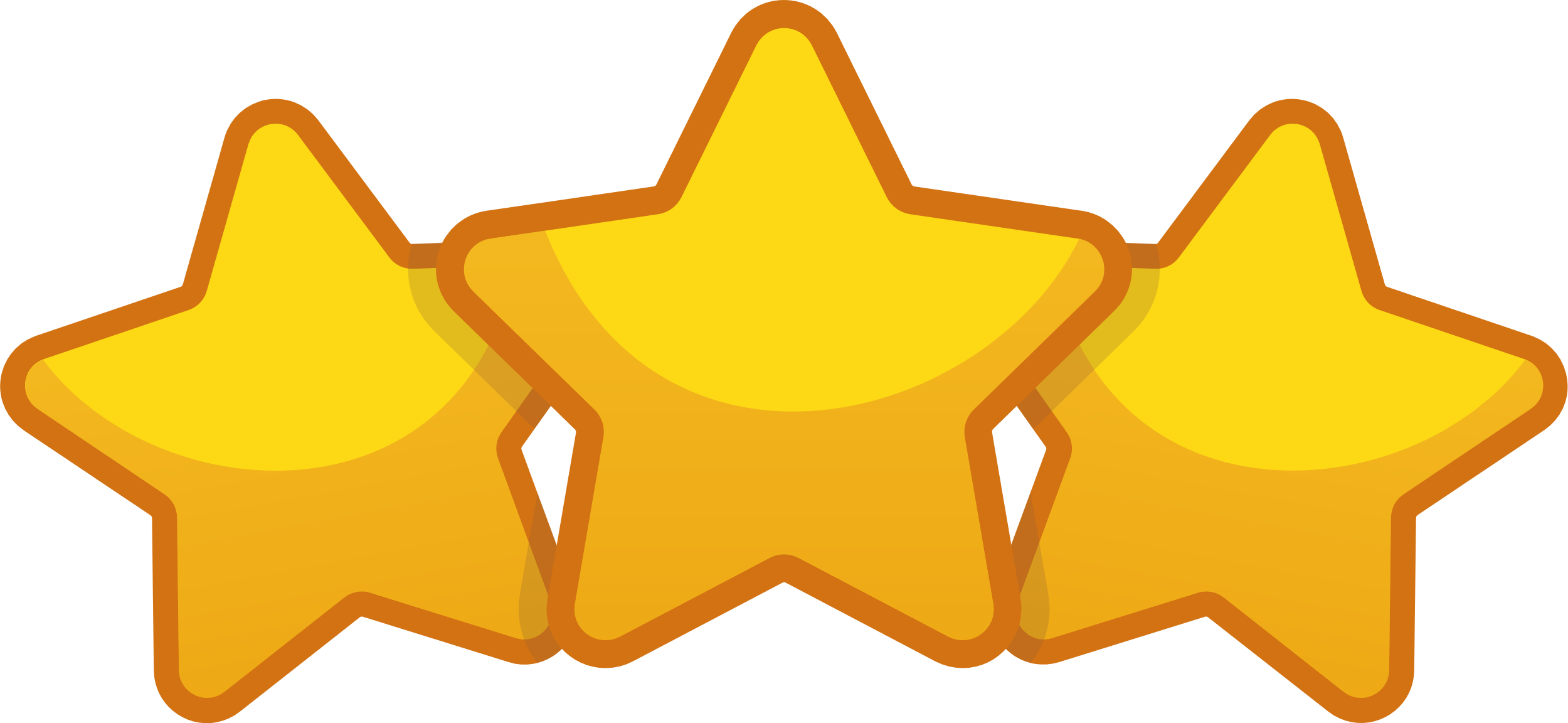 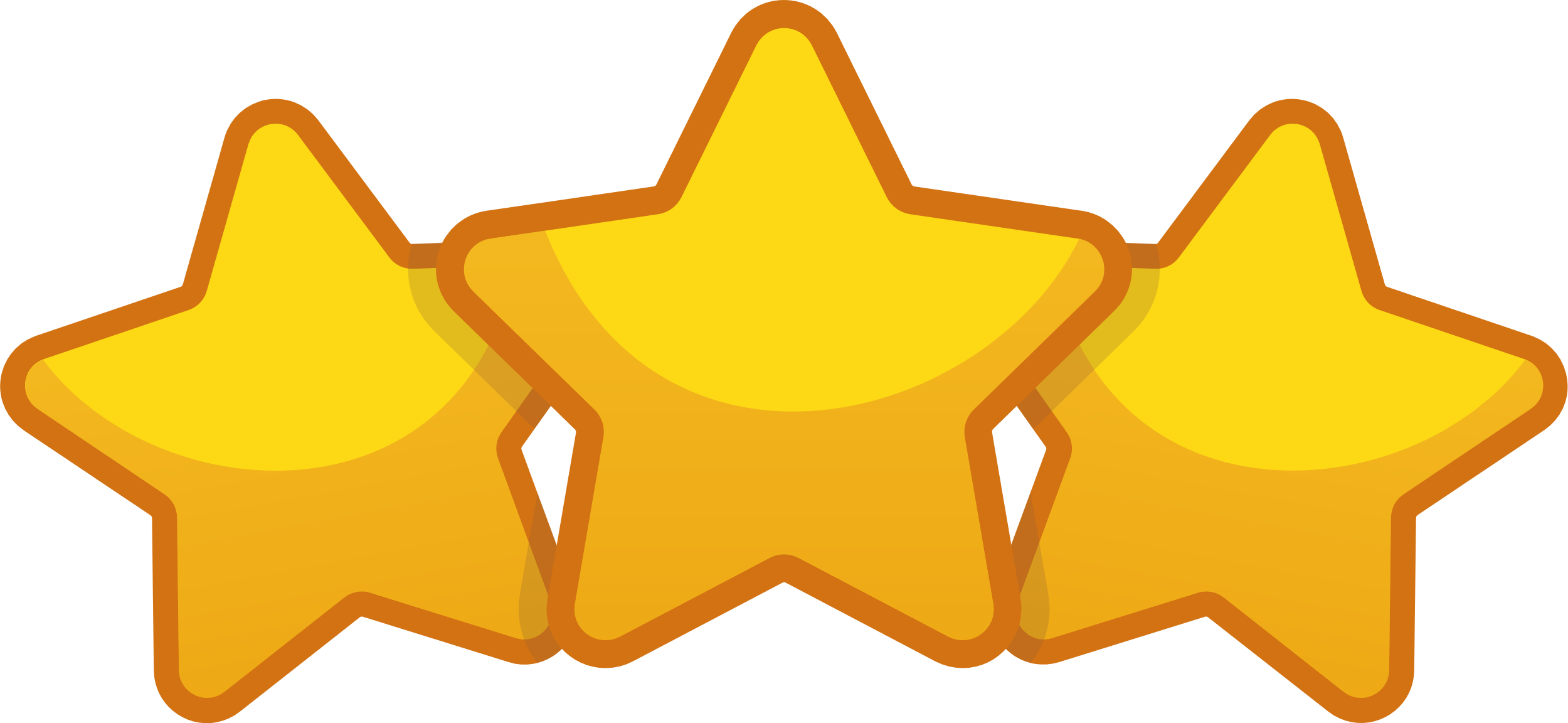 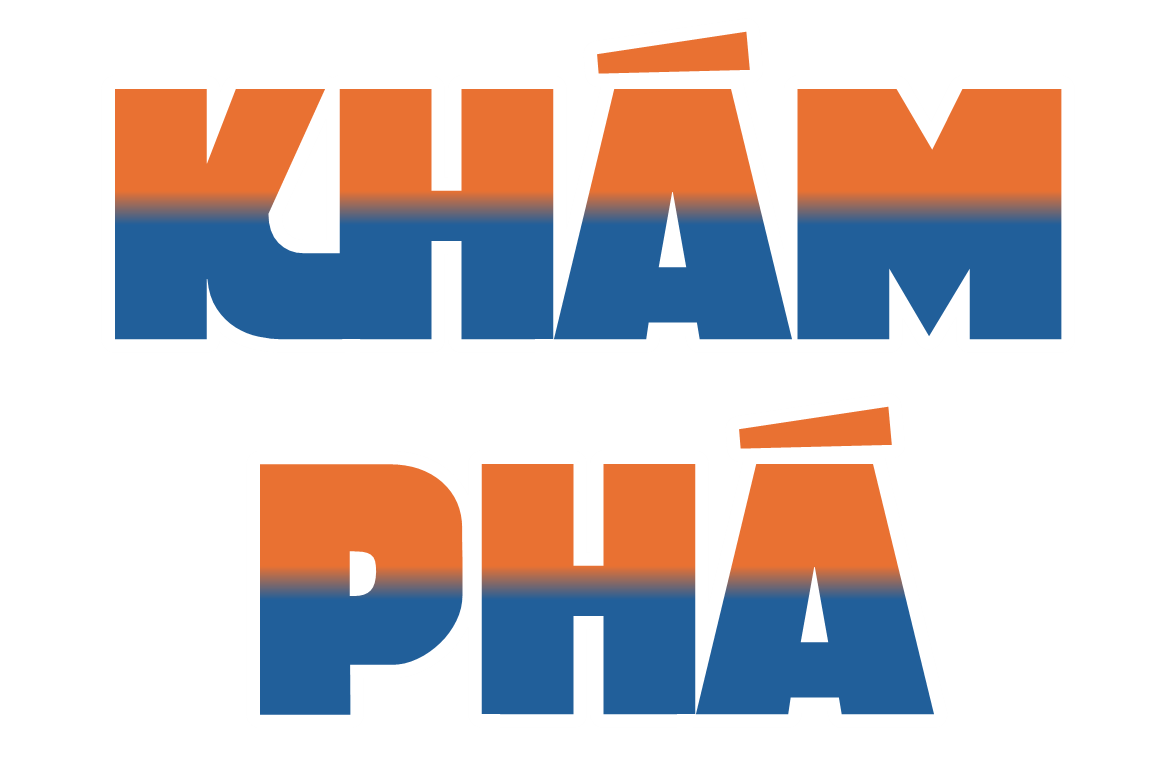 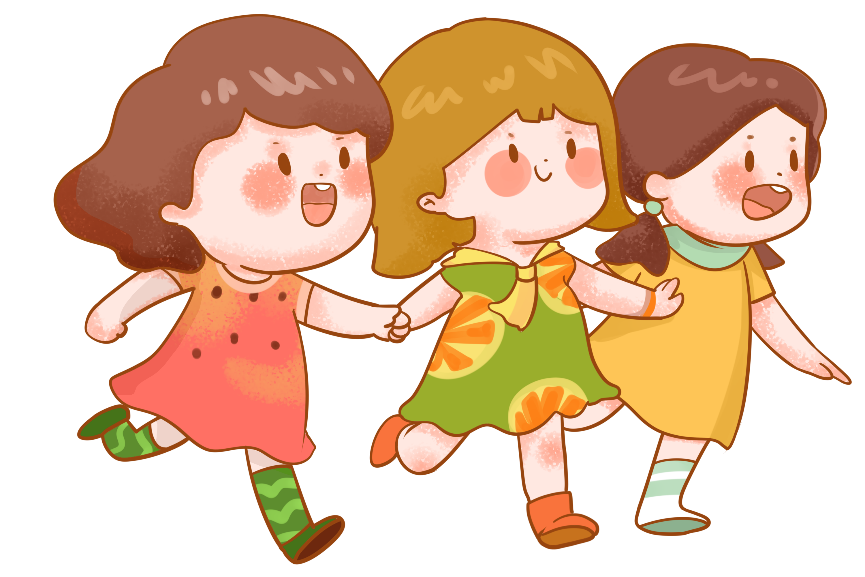 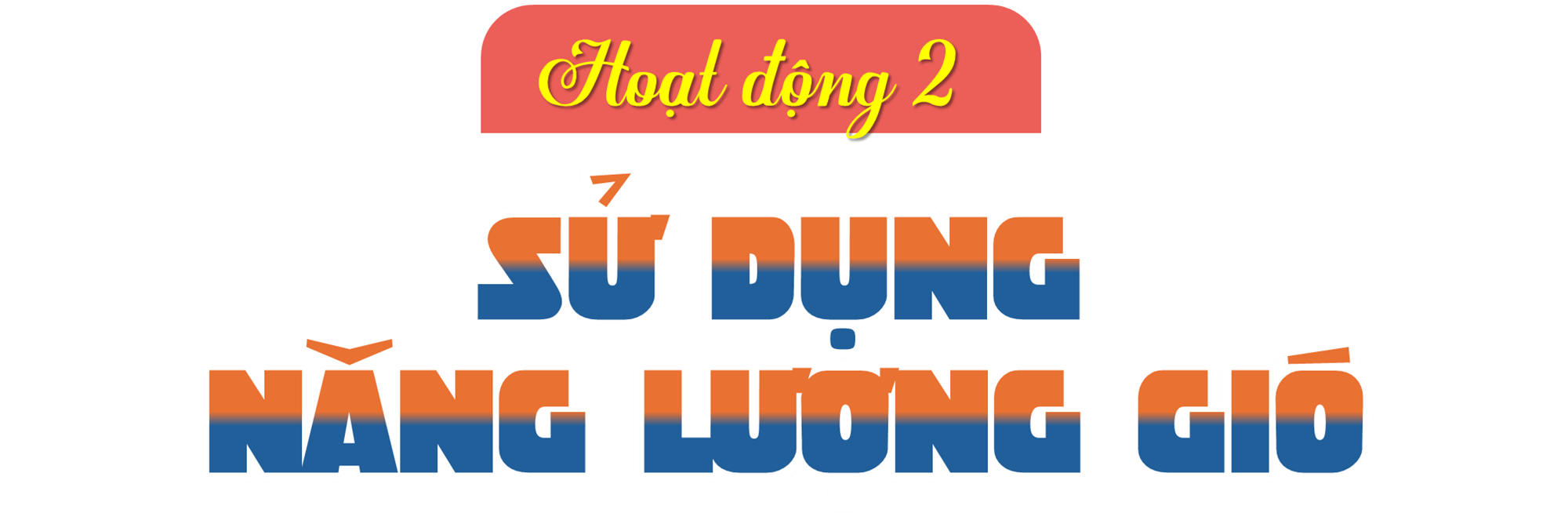 Quan sát hình 4 và cho biết con người sử dụng năng lượng gió vào những việc gì trong cuộc sống.
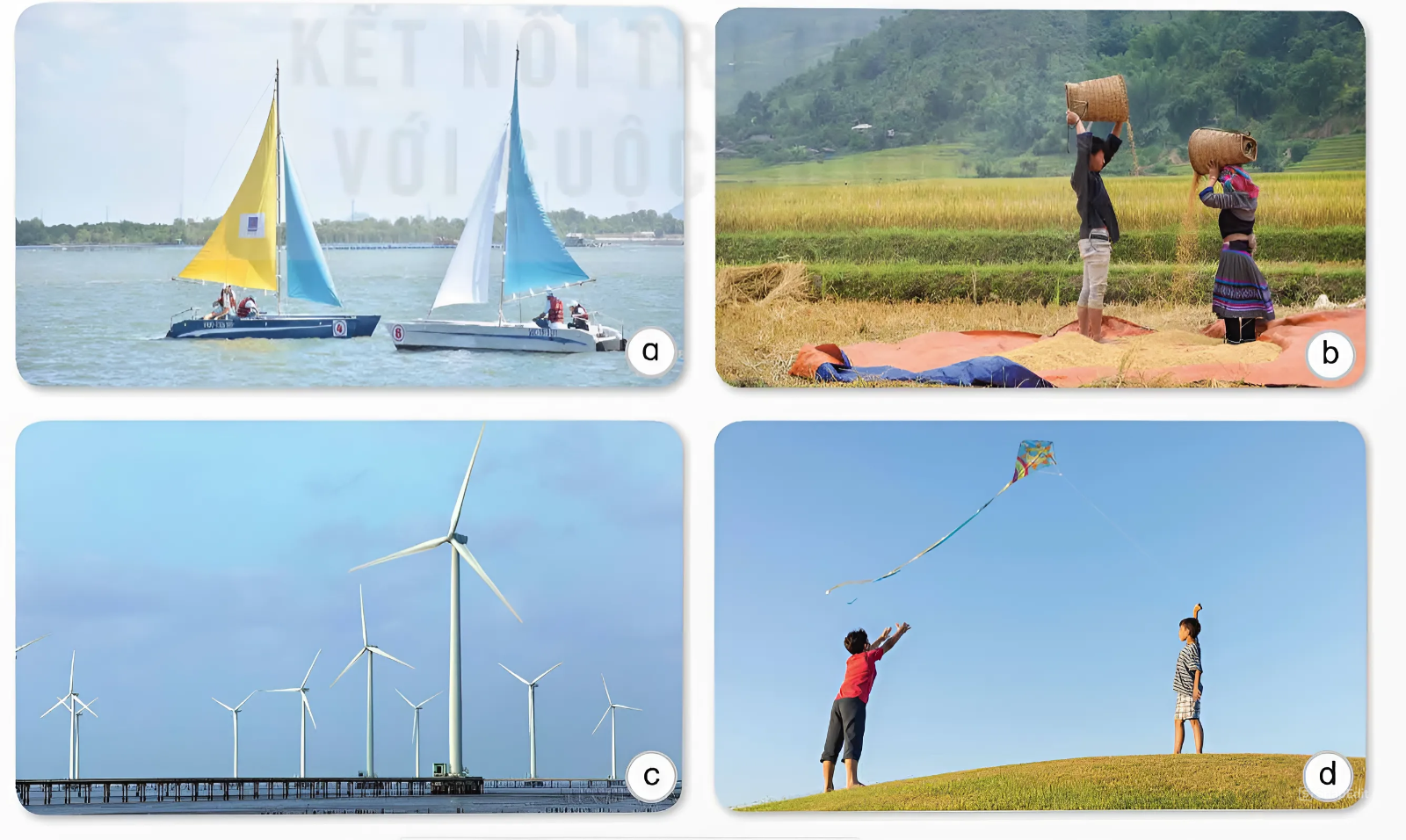 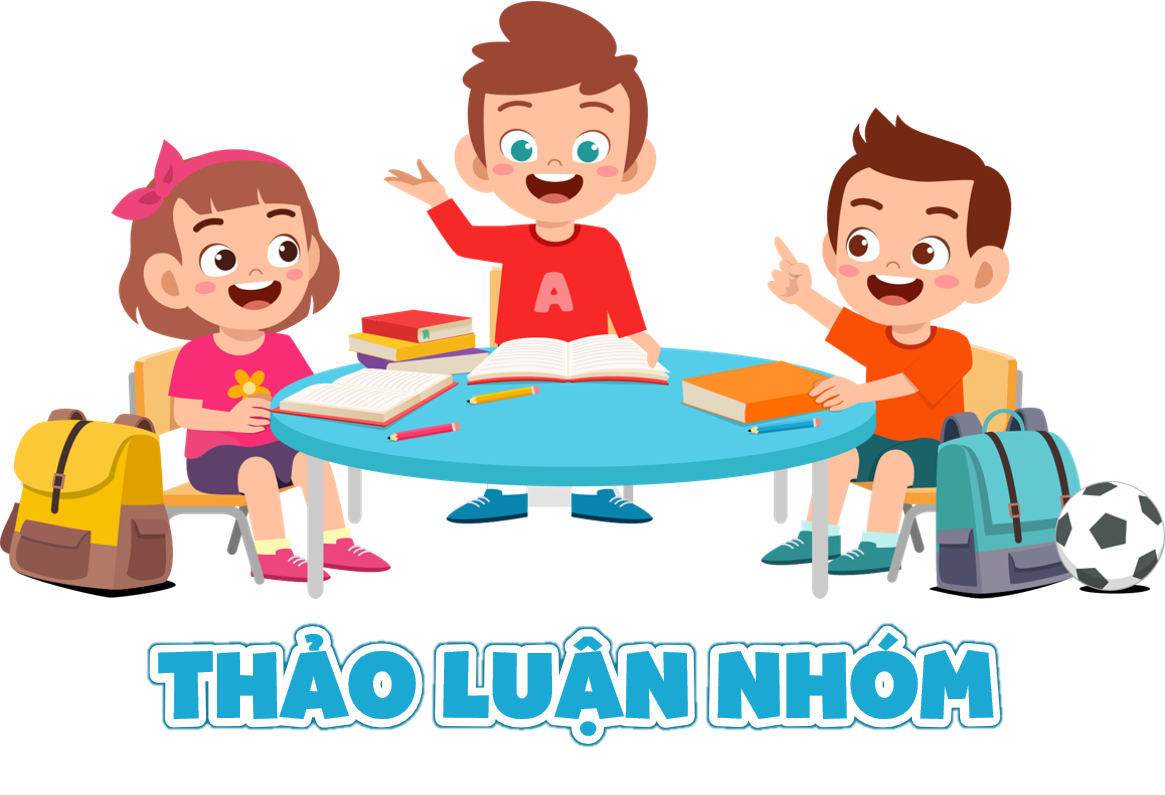 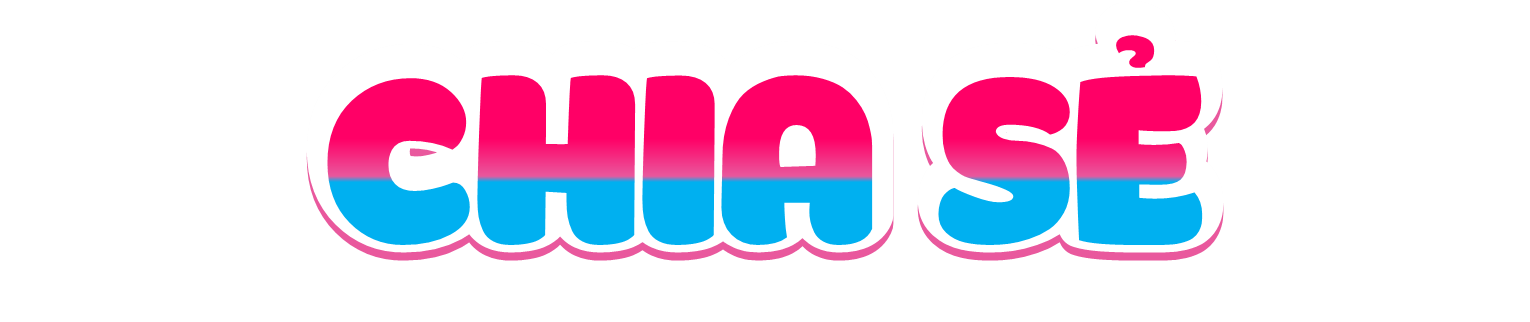 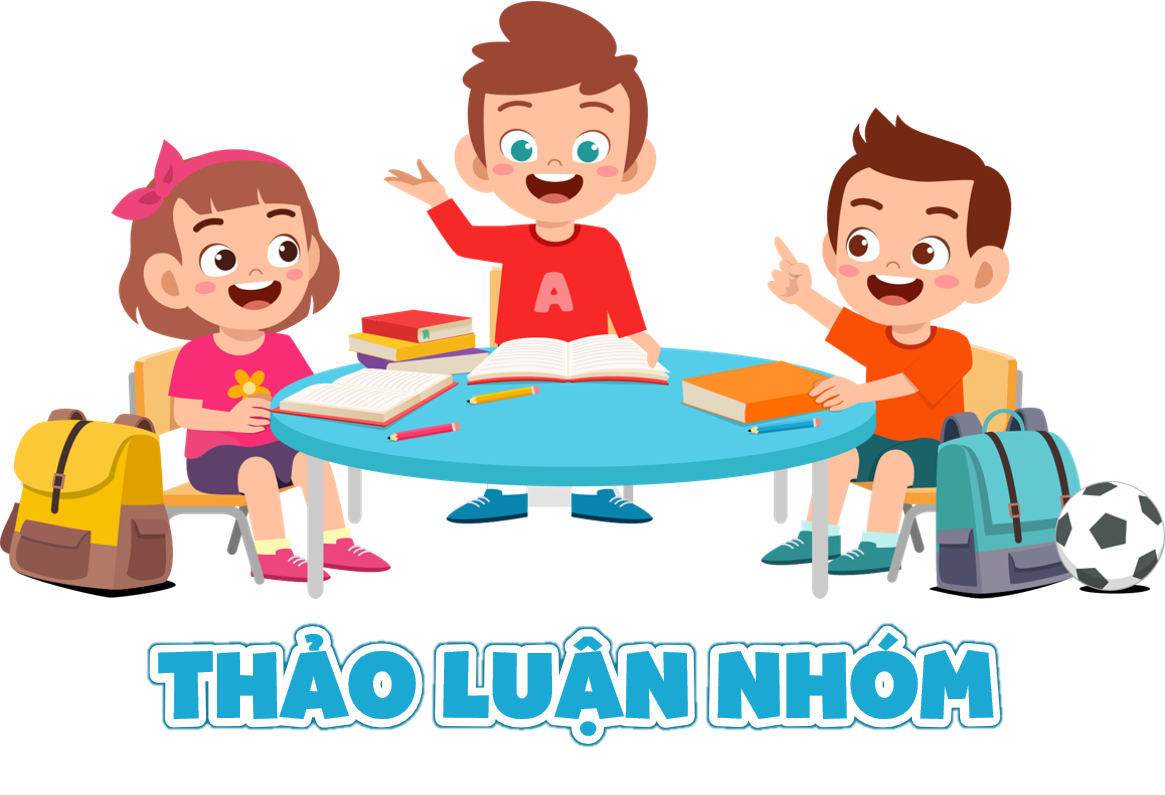 Con người sử dụng năng lượng gió vào:
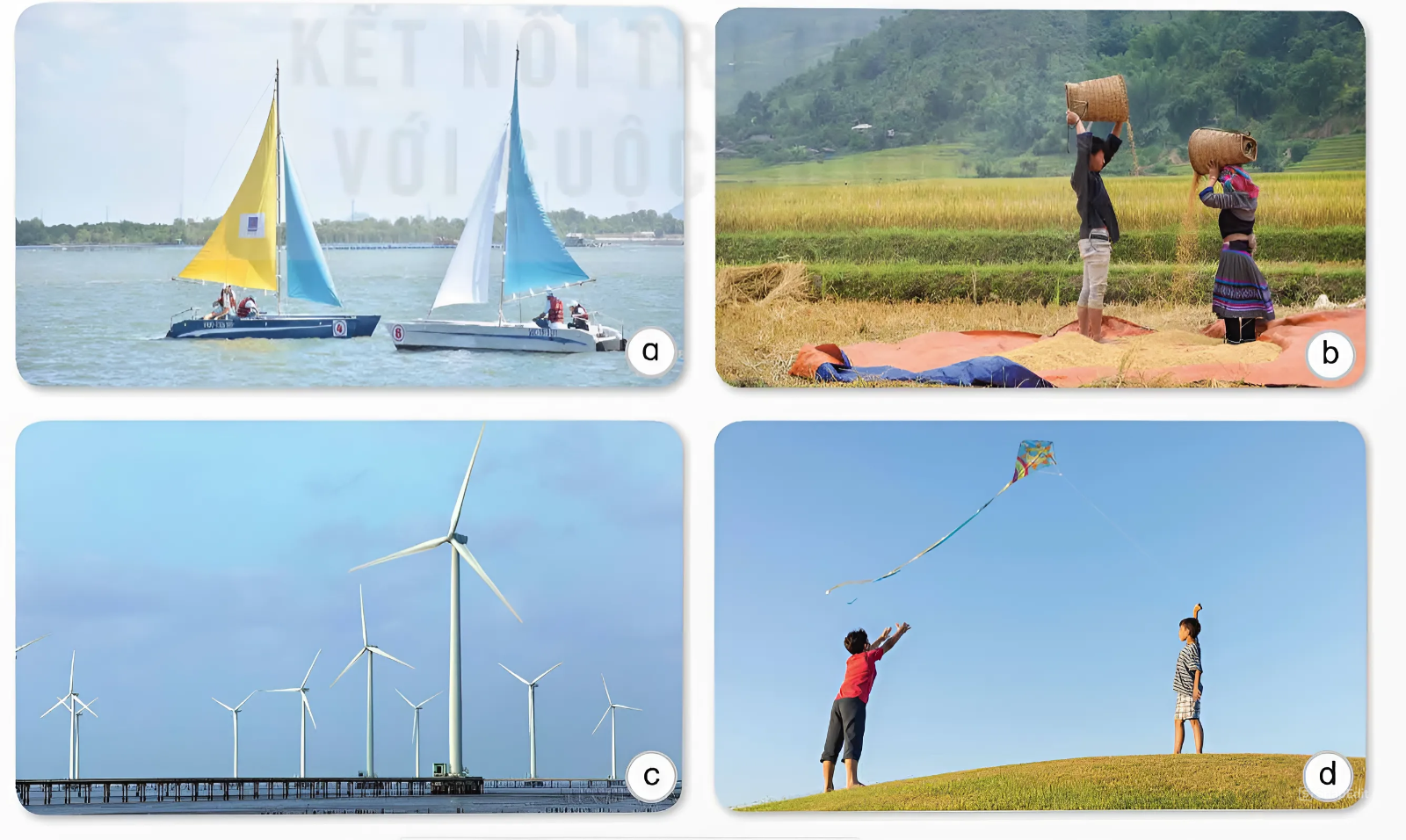 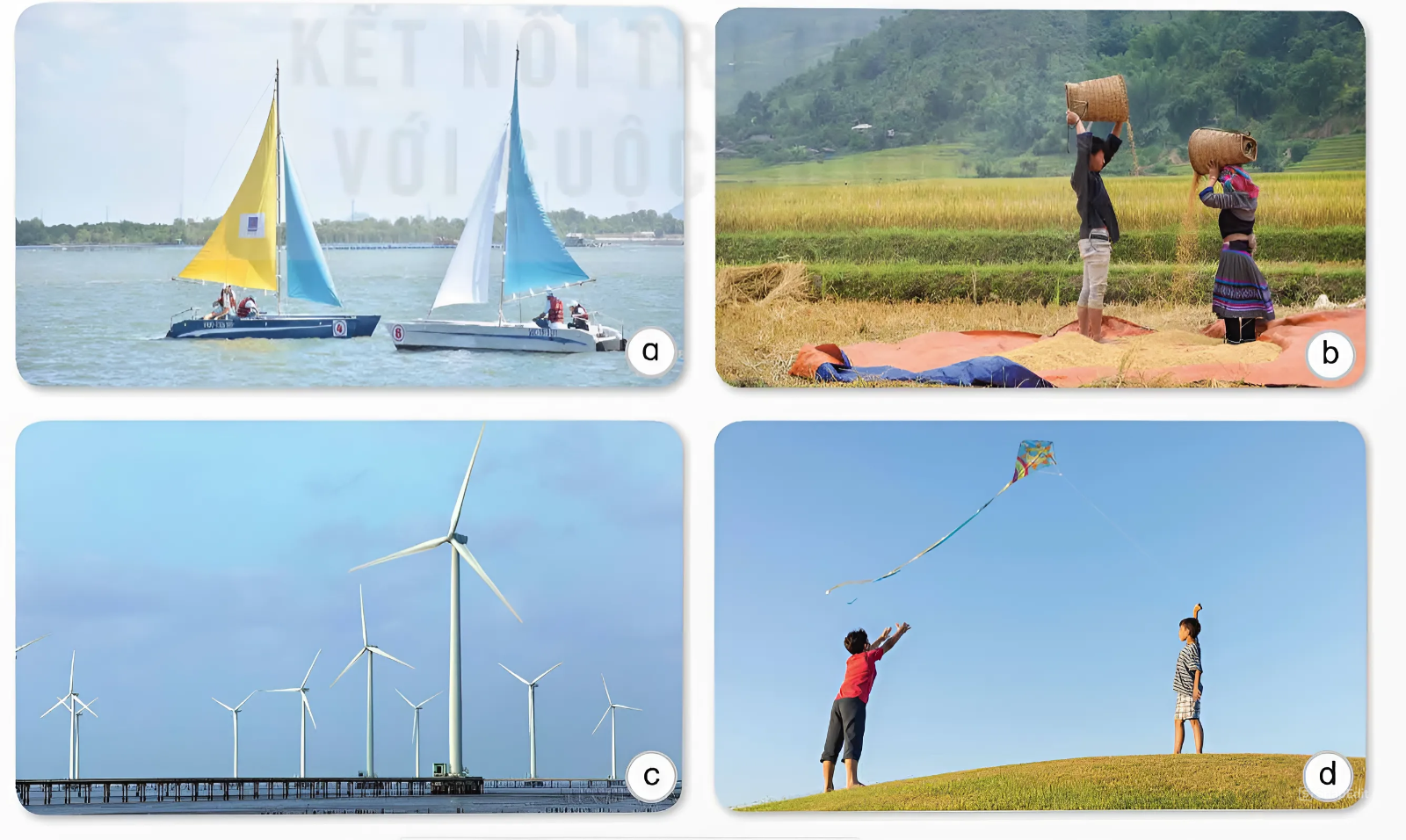 Giúp thuyền buồm chạy 
xuôi chiều gió.
Rê thóc
Con người sử dụng năng lượng gió vào:
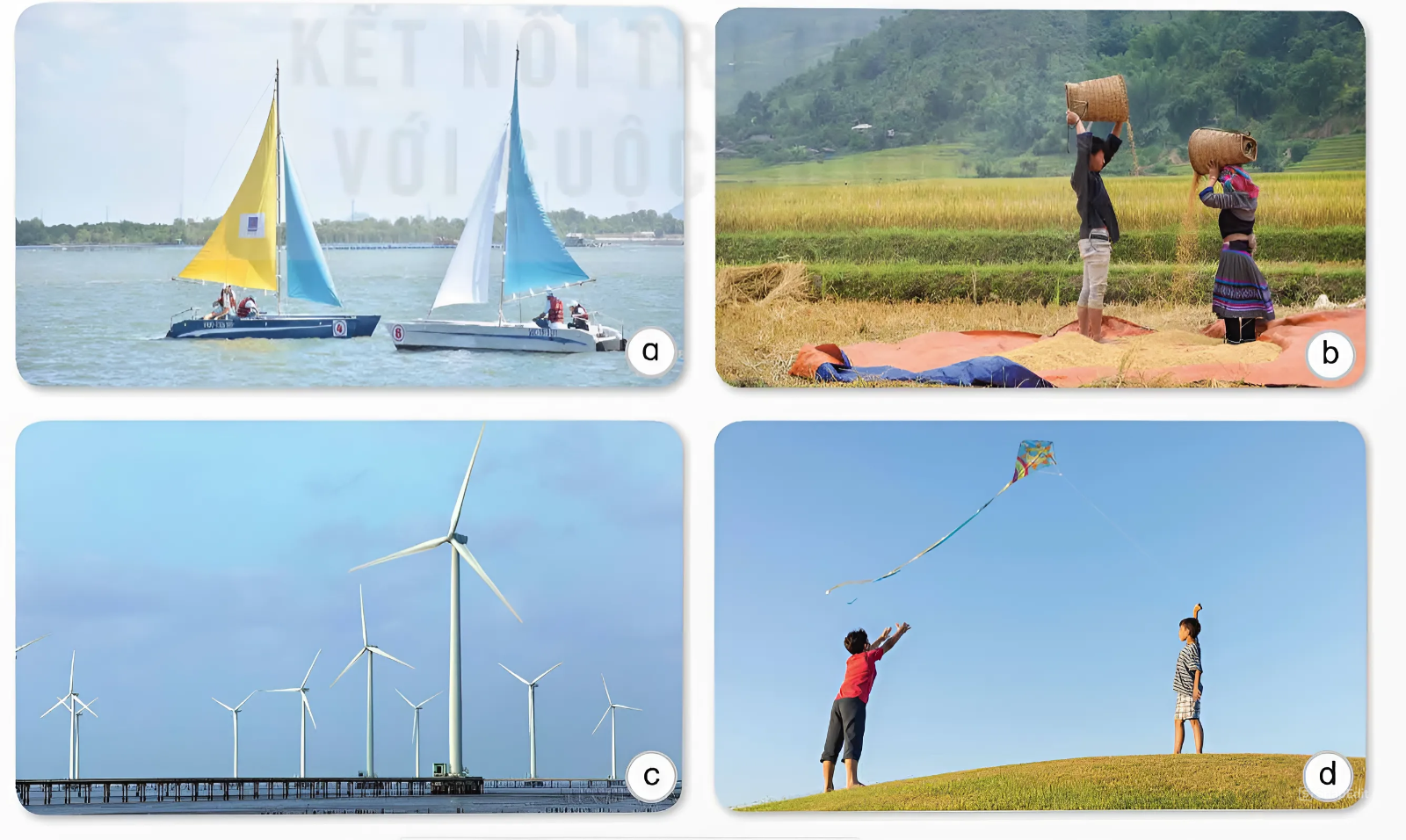 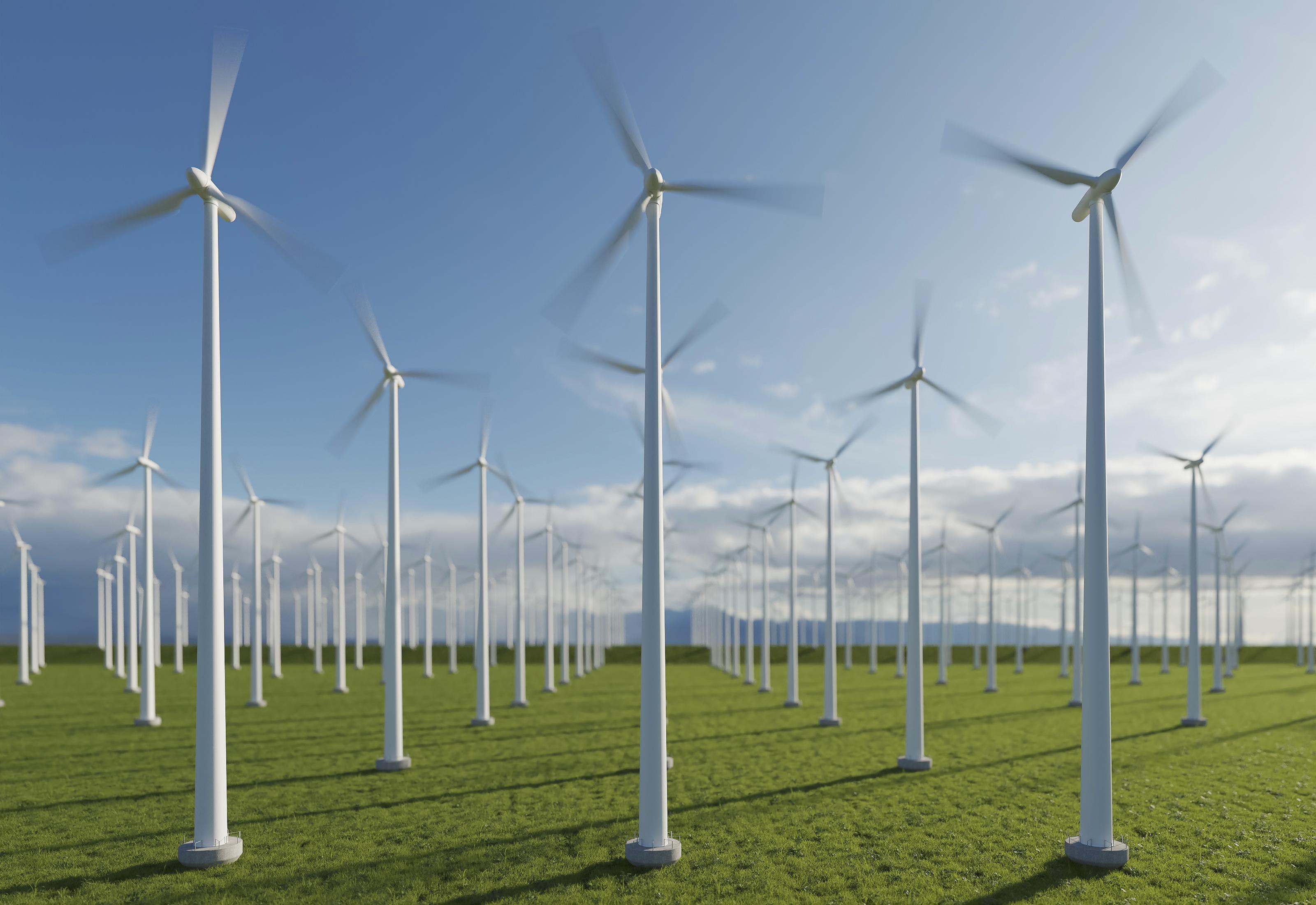 quay tua-bin 
của máy phát điện
Con người sử dụng năng lượng gió vào:
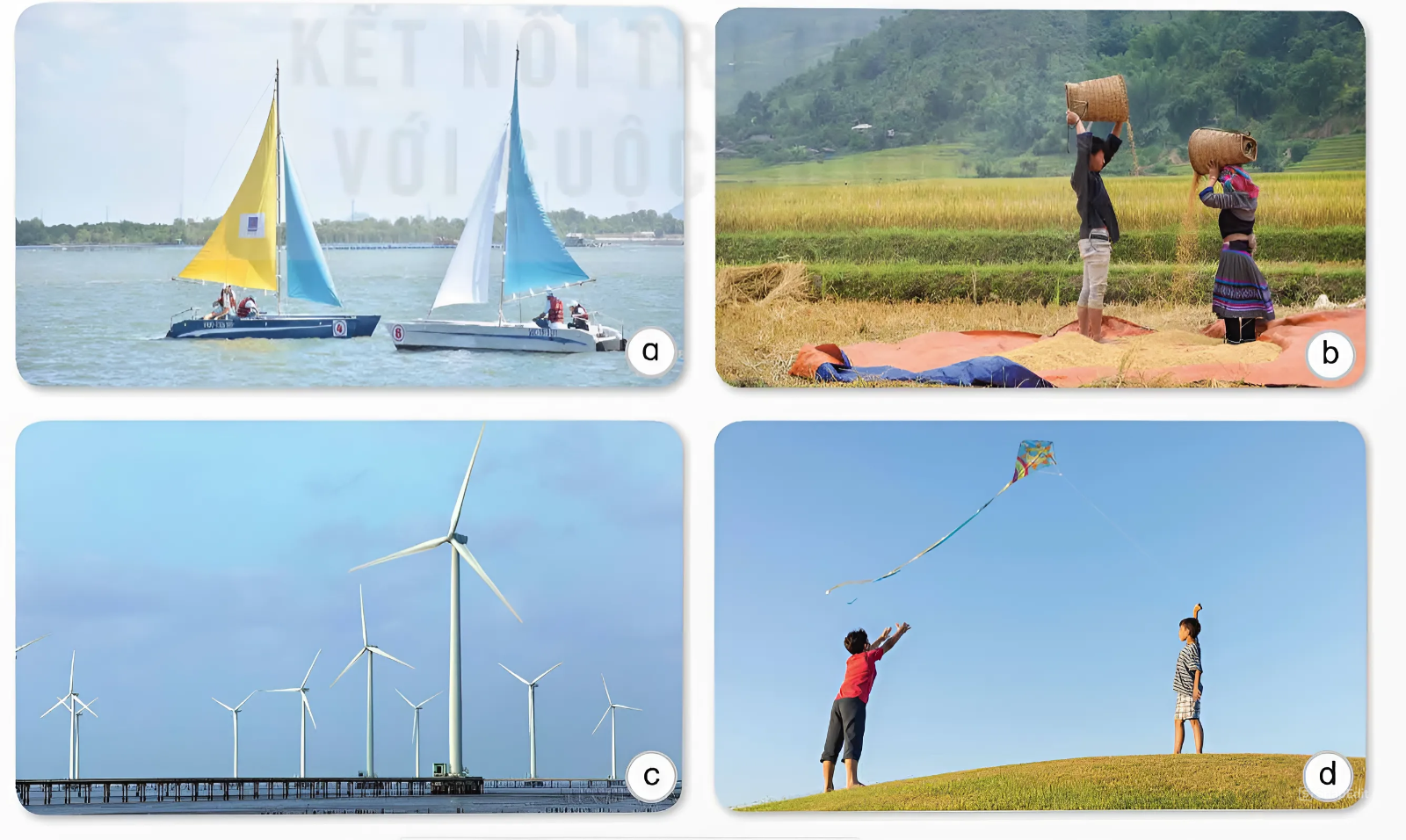 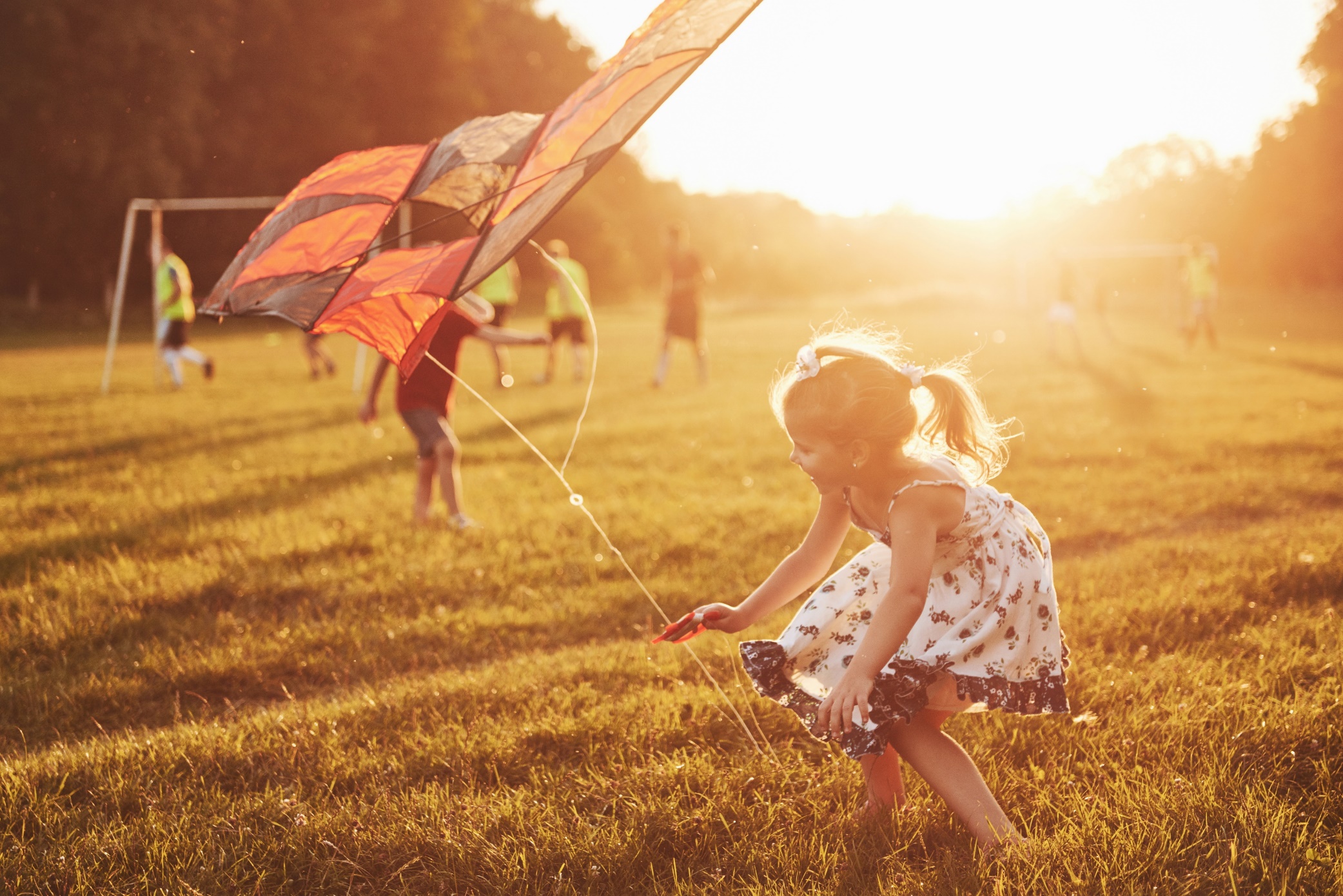 Thả diều
Những việc có sử dụng năng lượng gió mà em biết.
Những lợi ích của năng lượng gió đối với con người.
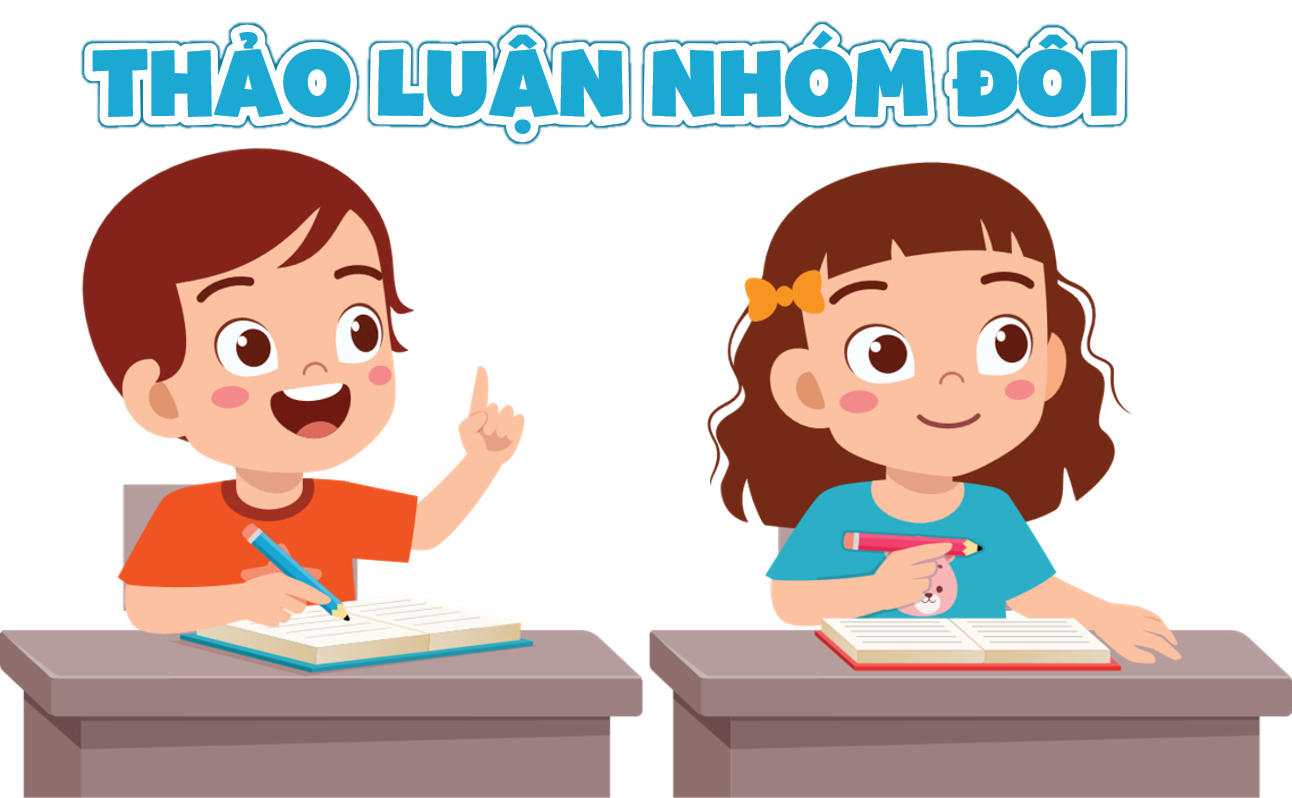 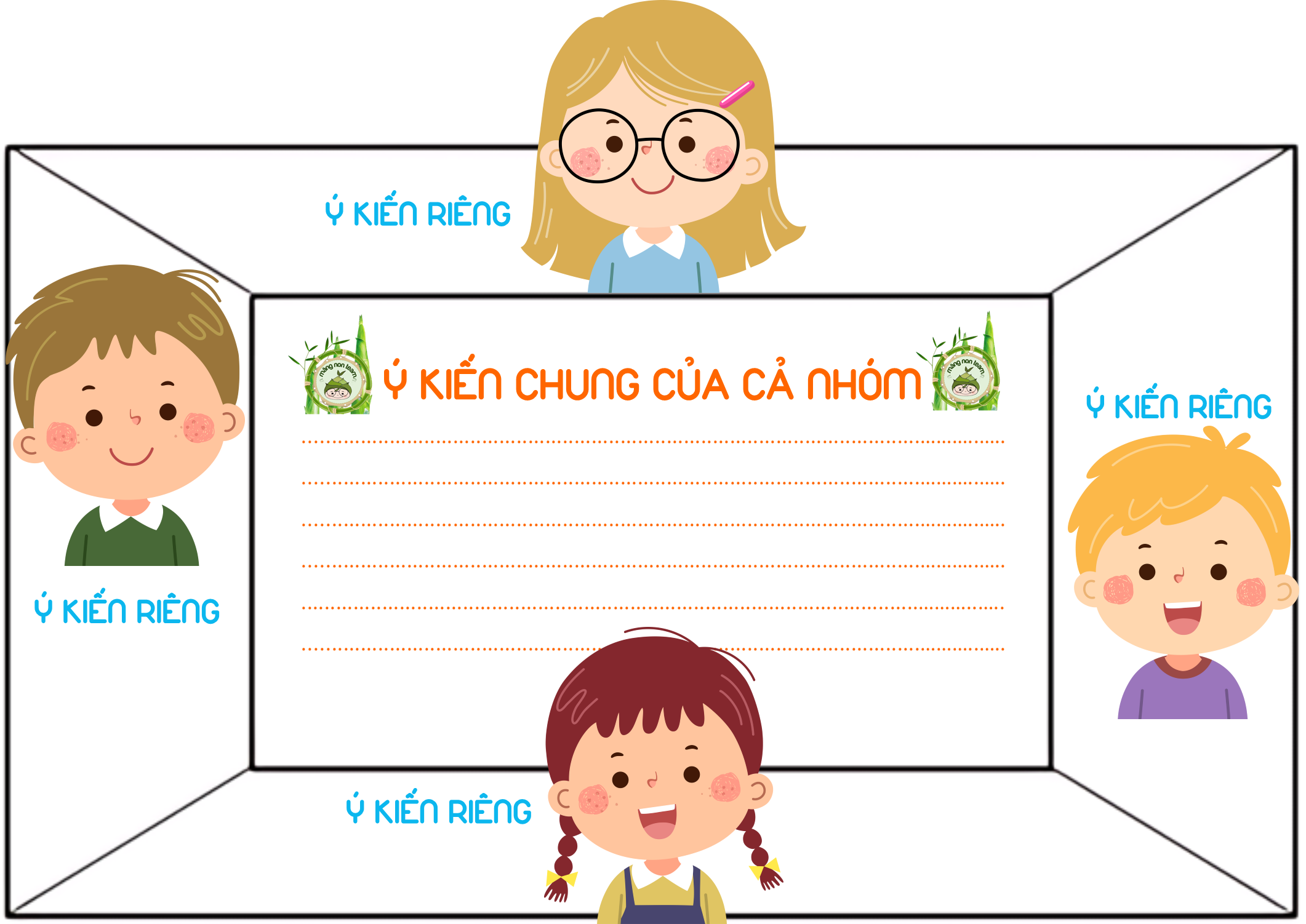 Con người còn có thể sử dụng năng lượng gió vào một số việc khác như:
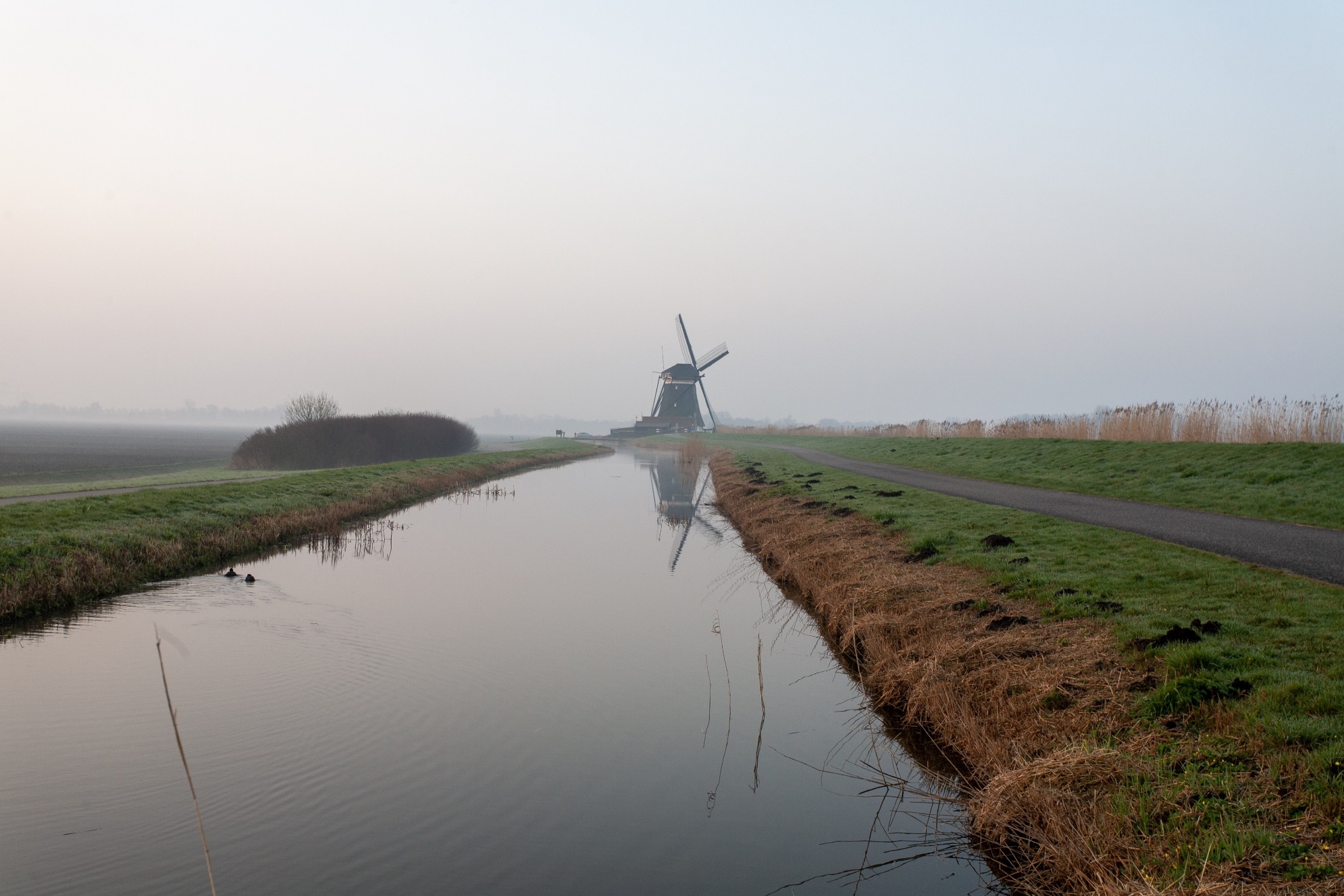 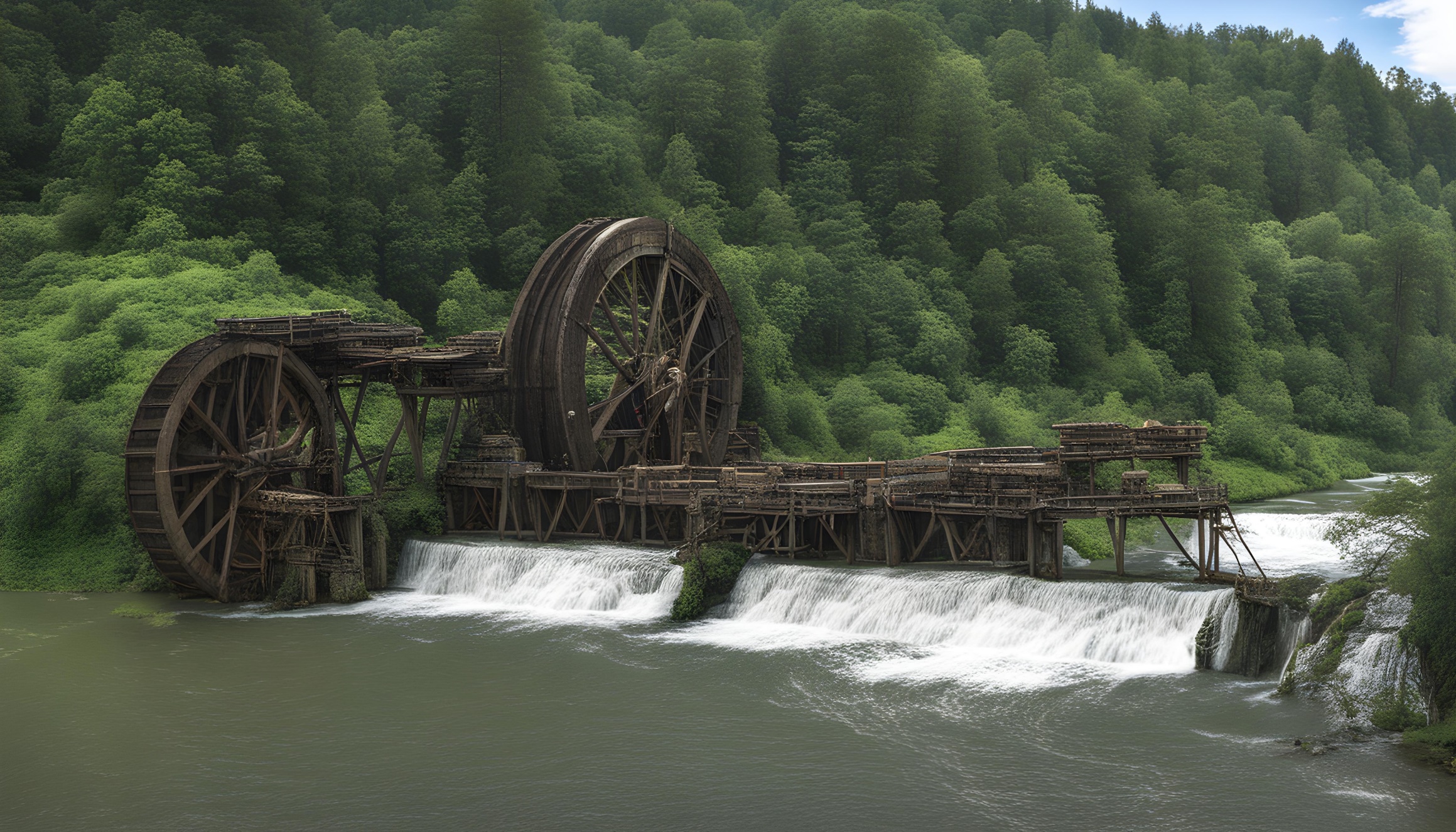 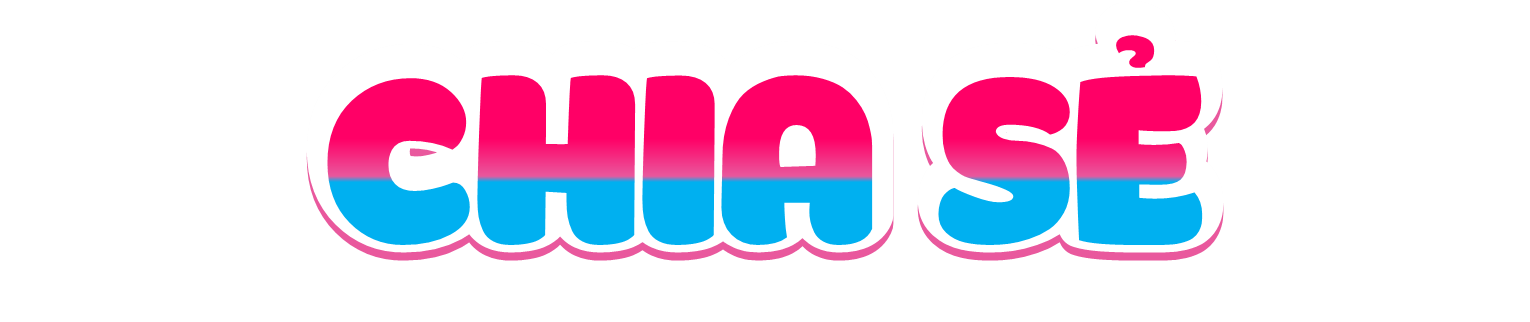 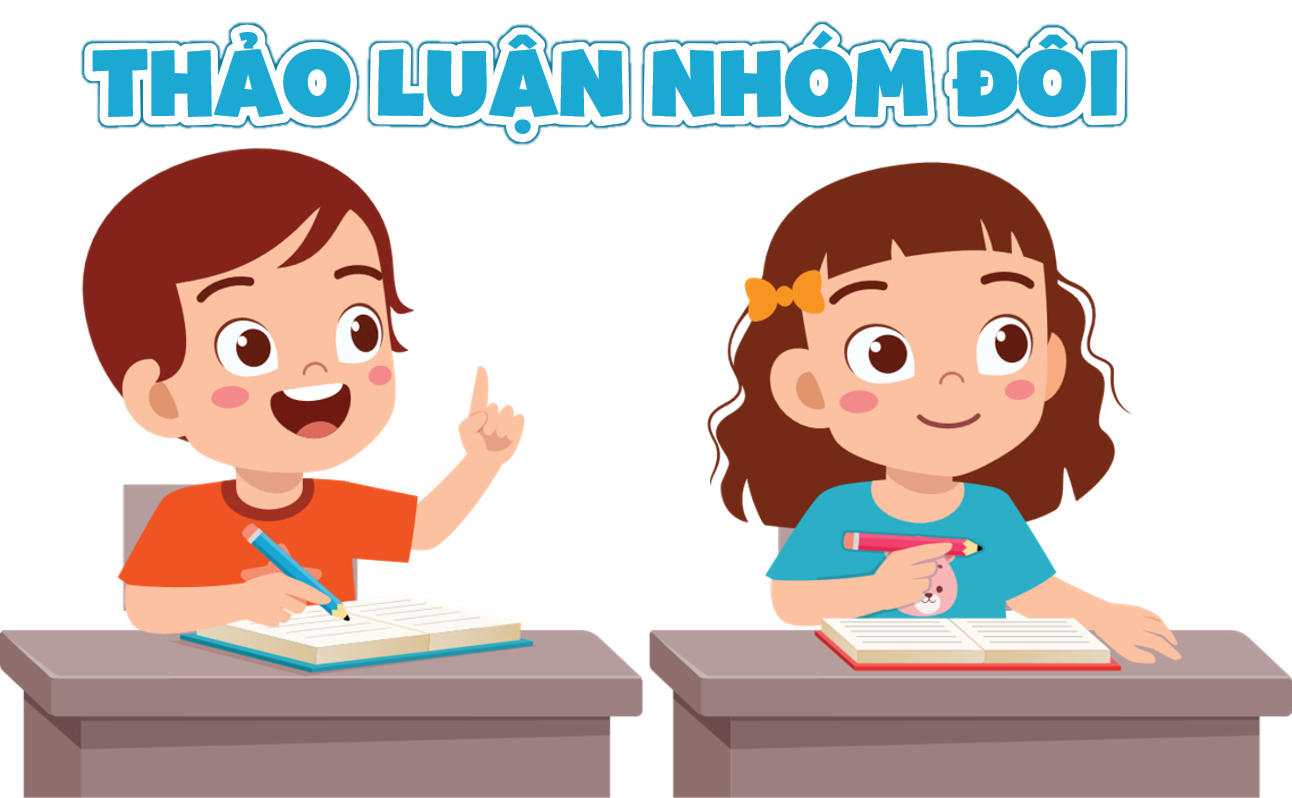 Làm quay cối xay gió để bơm nước.
Con người còn có thể sử dụng năng lượng gió vào một số việc khác như:
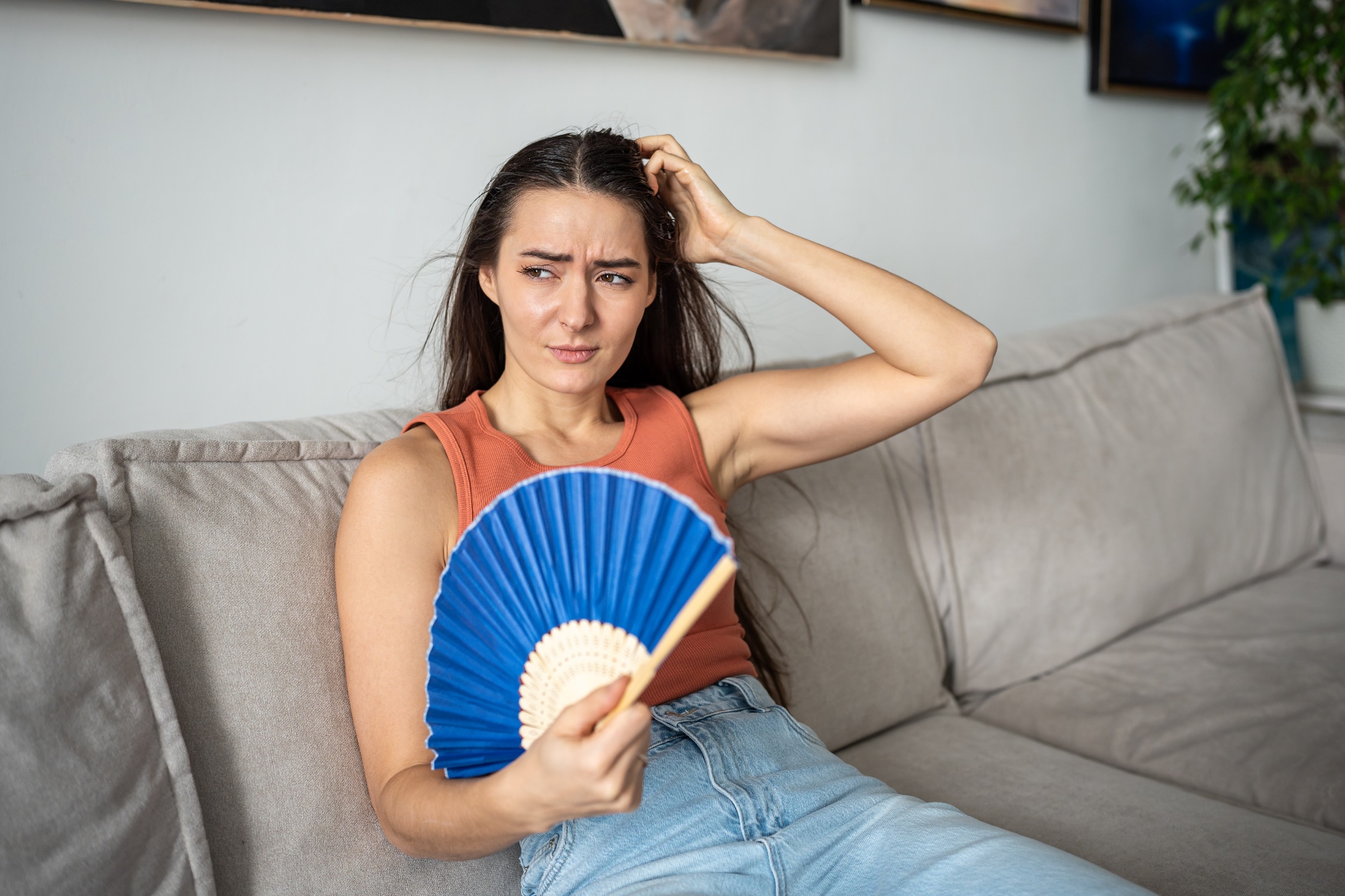 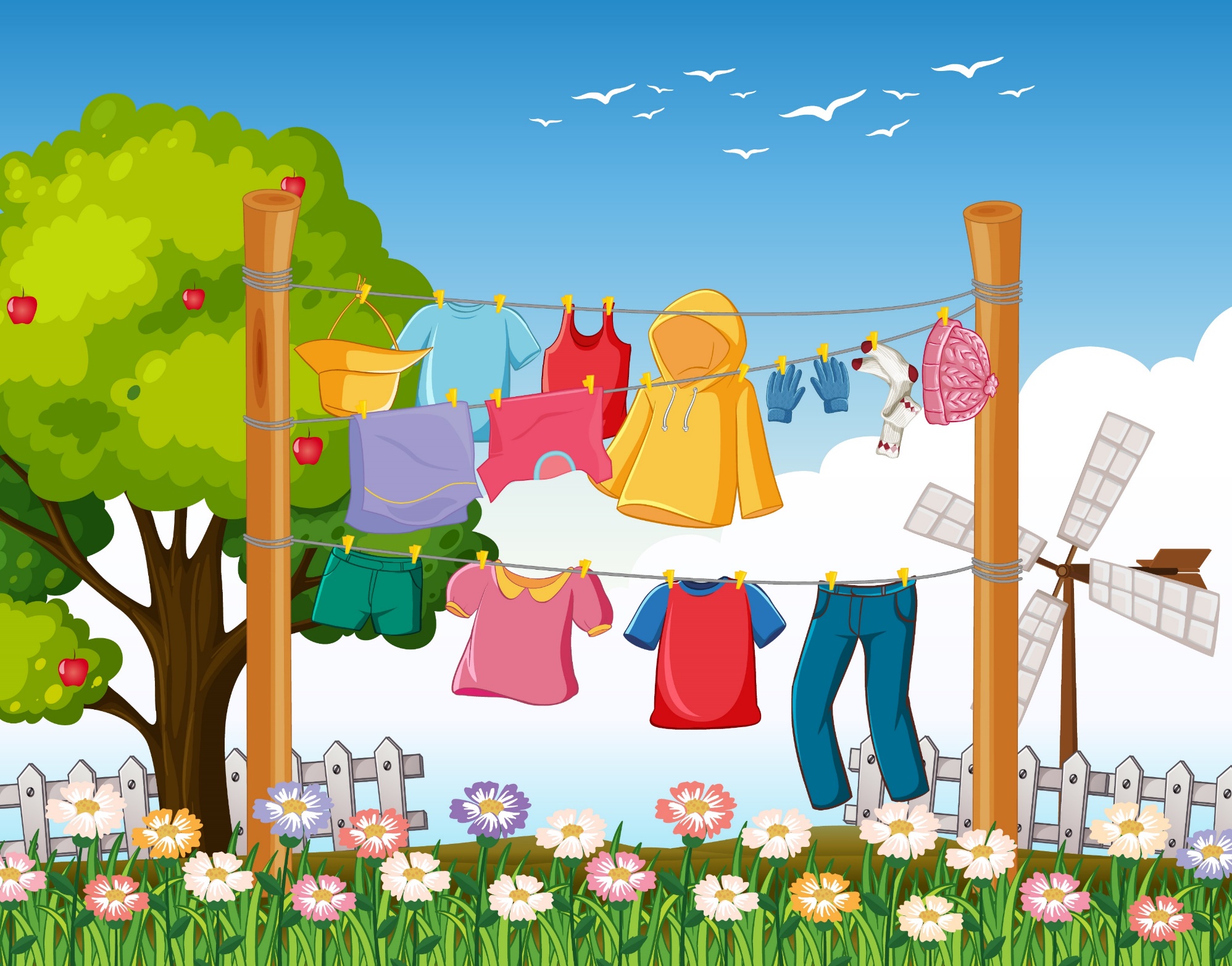 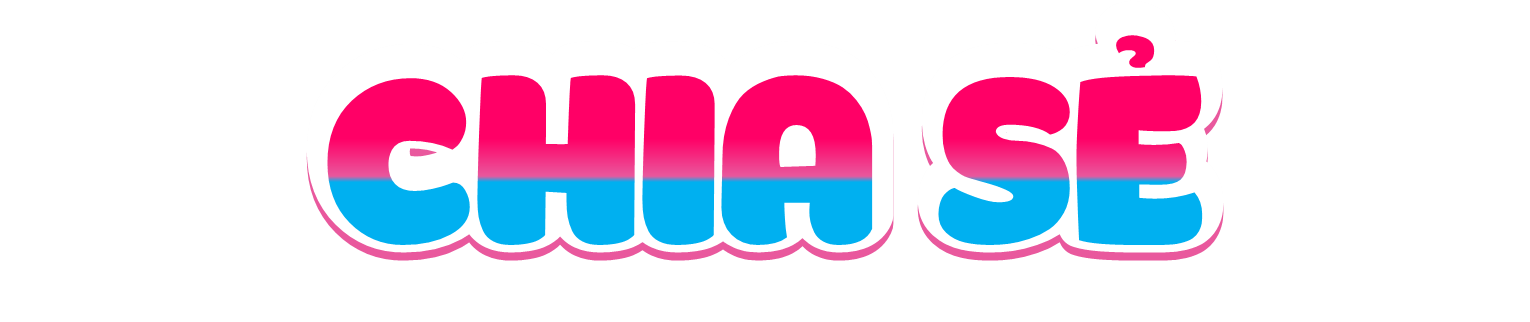 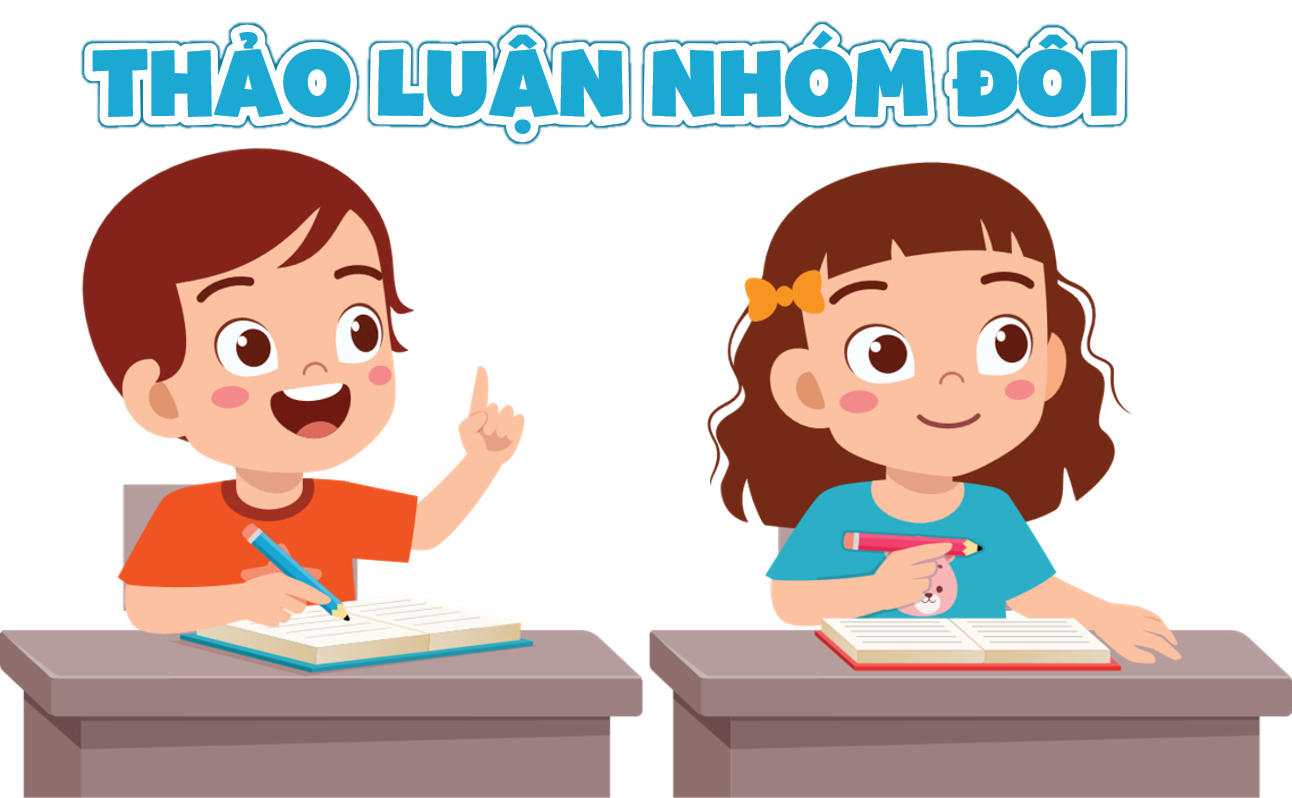 Làm mát cơ thể vào 
những ngày nắng nóng.
Phơi quần áo
Những lợi ích của năng lượng gió đối với con người.
+ Sạch và tái tạo: Năng lượng gió không tạo ra khí thải và không gây ô nhiễm môi trường, giúp bảo vệ môi trường.
  + Giảm chi phí điện: Sử dụng năng lượng gió giúp giảm chi phí điện và giảm phụ thuộc vào năng lượng hóa thạch.
  + Bảo vệ khí hậu: Sử dụng năng lượng gió giúp giảm lượng khí thải carbon, giúp giảm tác động tiêu cực đến biến đổi khí hậu và giảm nguy cơ thiên tai liên quan đến biến đổi khí hậu.
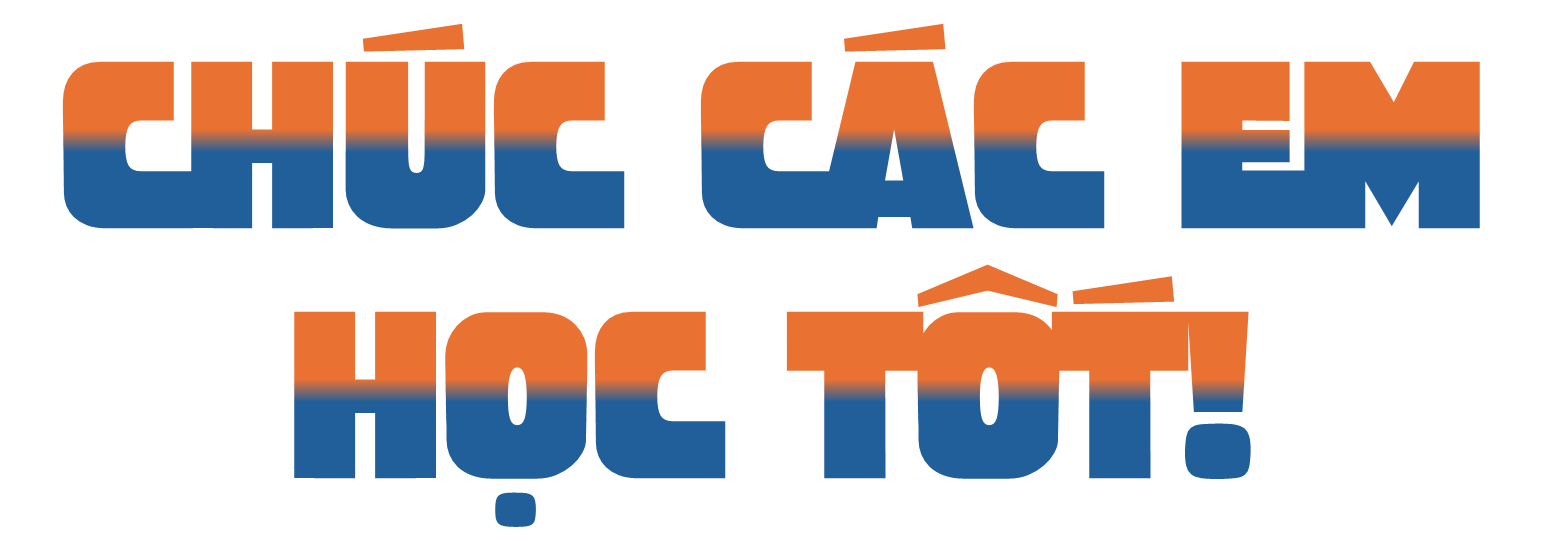